WELCOME
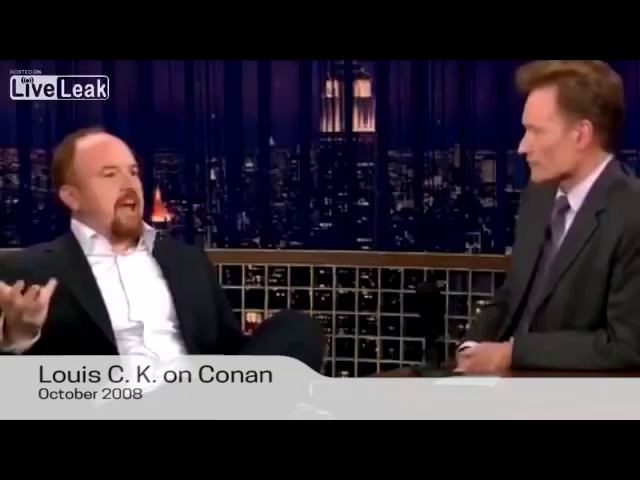 https://www.youtube.com/watch?v=nUBtKNzoKZ4
RELATINGTO TECHNOLOGY
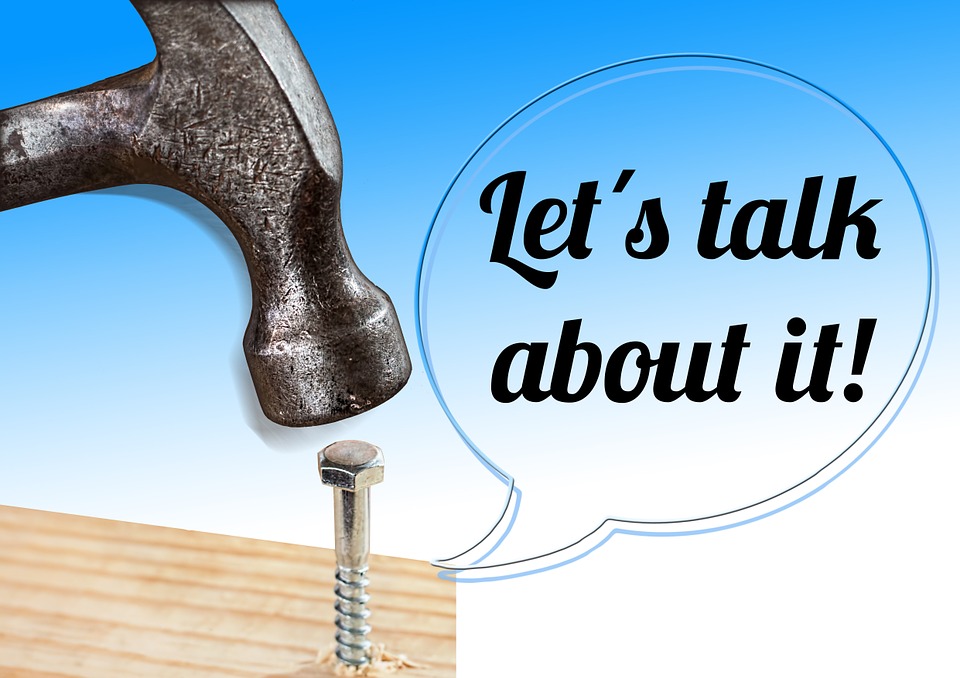 RELATINGTO TECHNOLOGY
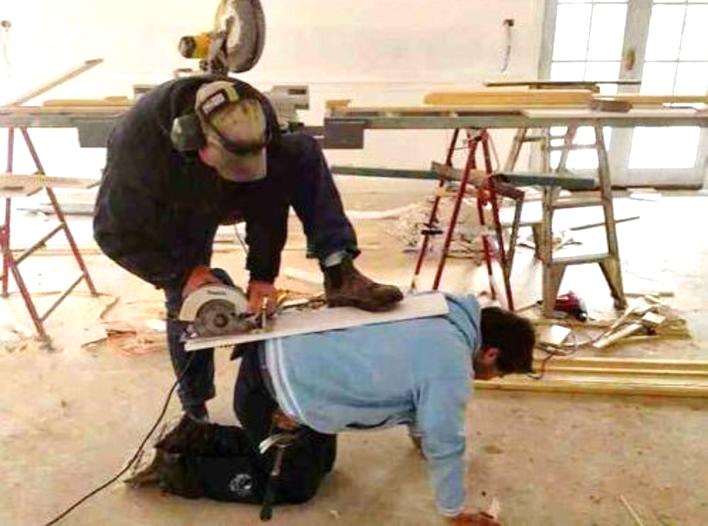 RELATINGTO TECHNOLOGY
RELATINGTO TECHNOLOGY
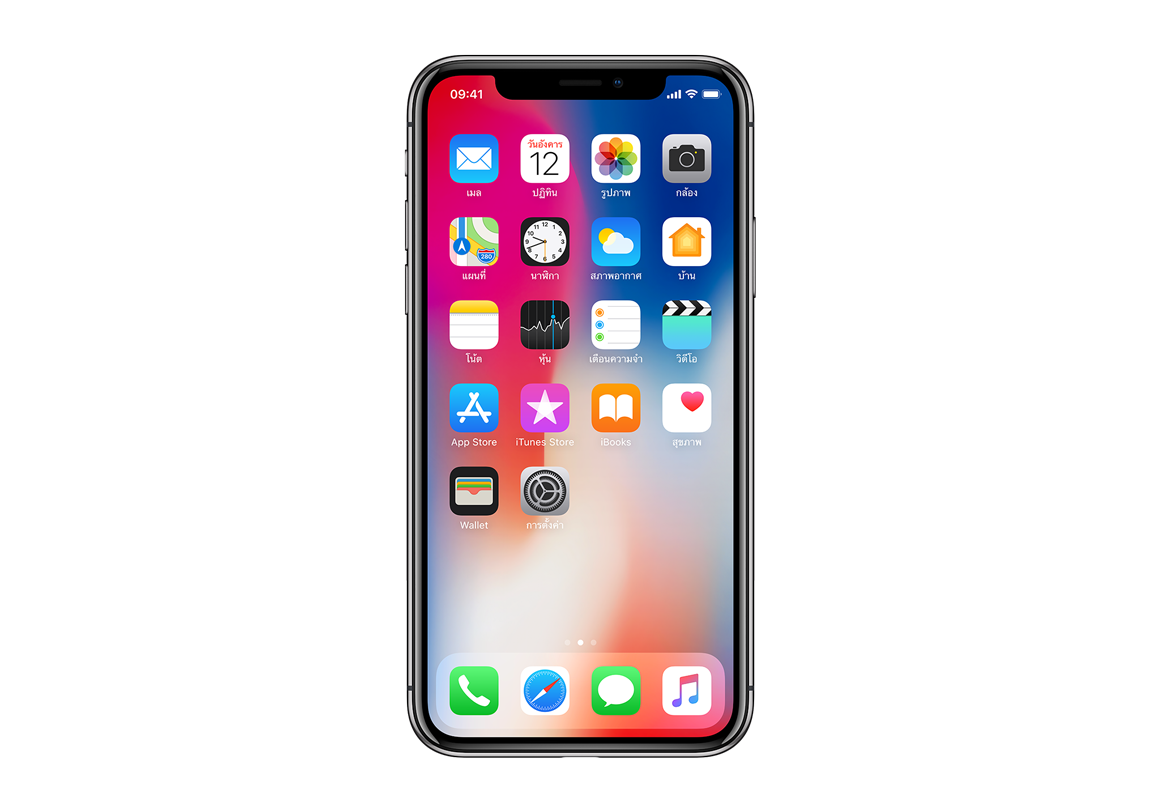 RELATINGTO YOUR PHONE
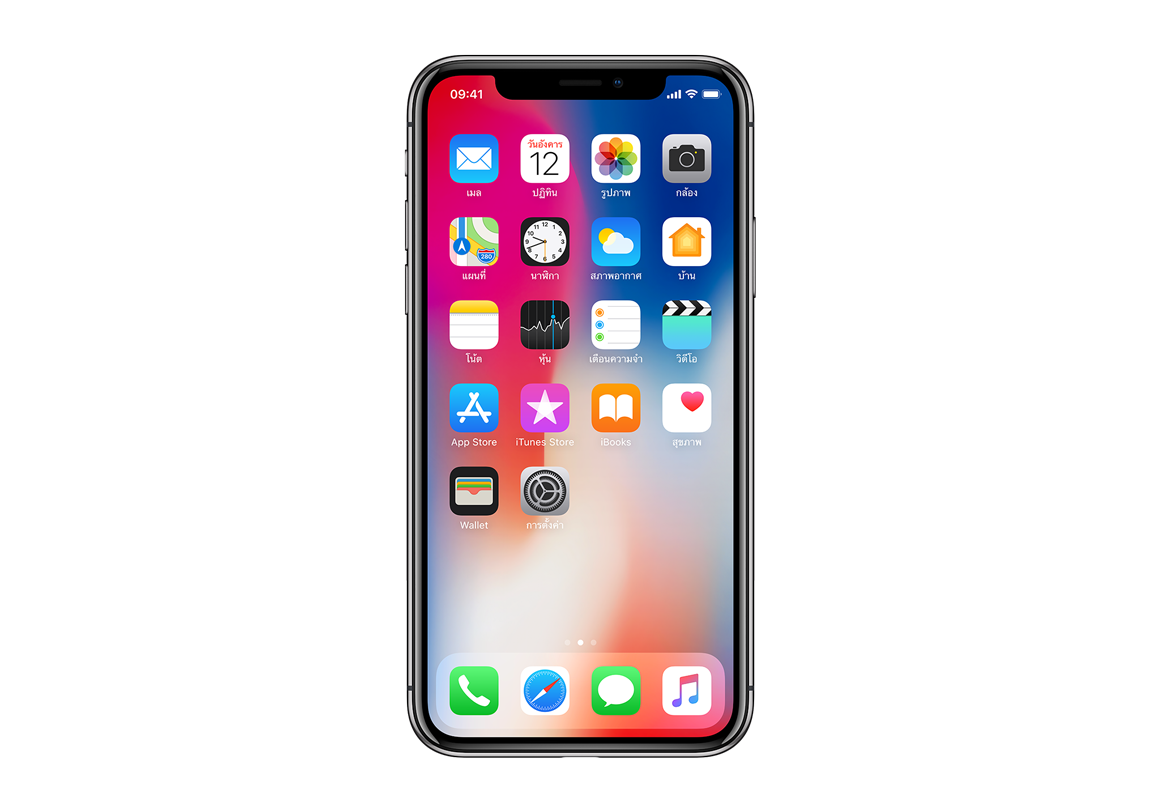 HOW SHOULD YOU BE
RELATINGTO YOUR PHONE
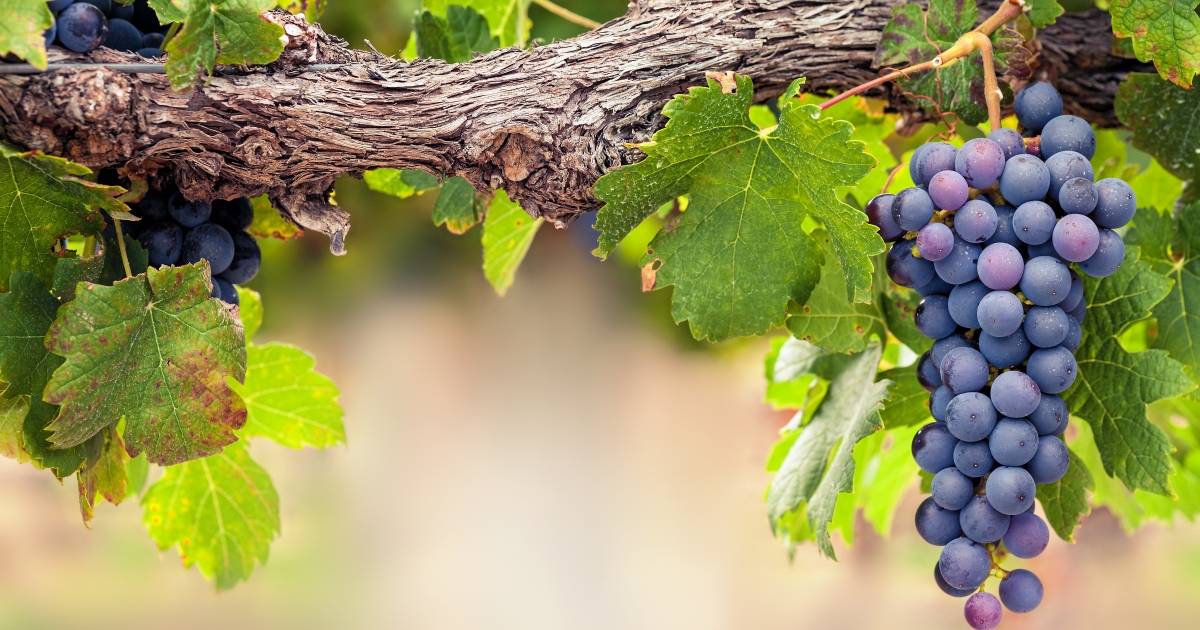 JOHN 15:5 (ESV)
I am the vine; you are the branches. Whoever abides in me and I in him, he it is that bears much fruit, for apart from me you can do nothing.
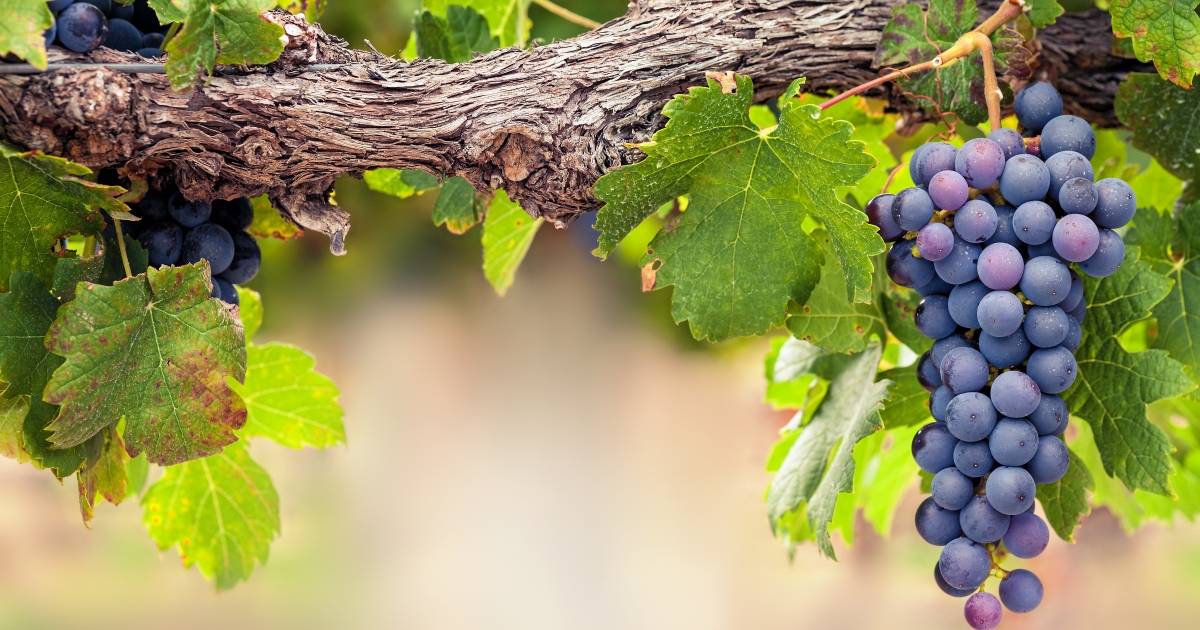 Galatians 5:22-23 (ESV)
…the fruit of the Spirit is love, joy, peace, patience, kindness, goodness, faithfulness, gentleness, self-control
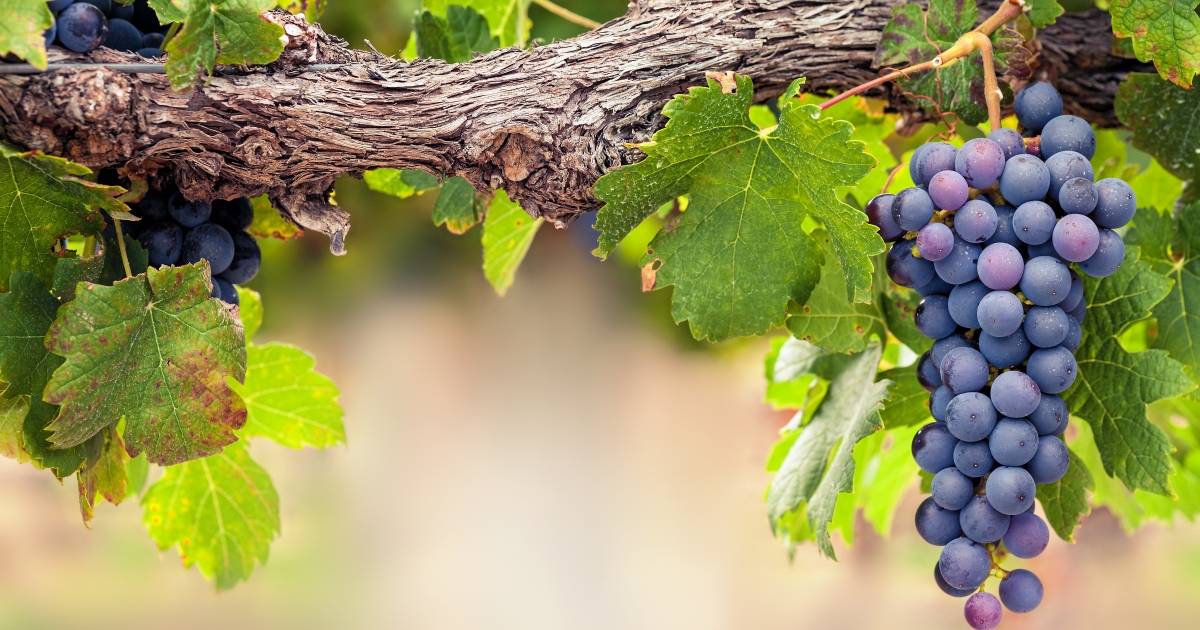 Galatians 5:19-21 (ESV)
Now the works of the flesh are evident: sexual immorality, impurity, sensuality, idolatry, sor-cery, enmity, strife, jealousy, fits of anger, rivalries, dissensions, divisions, envy, drunk-enness, orgies, and things like these.
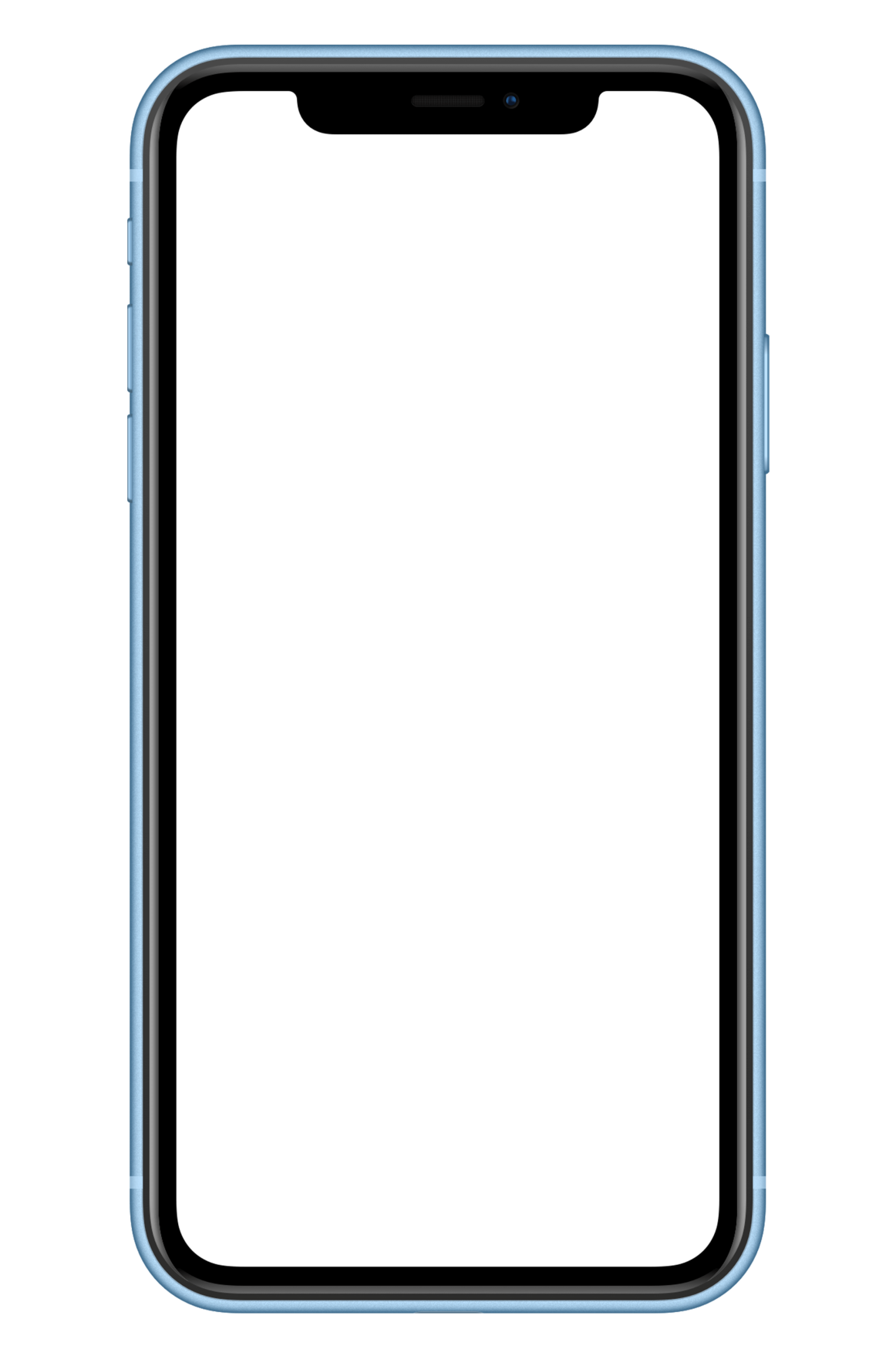 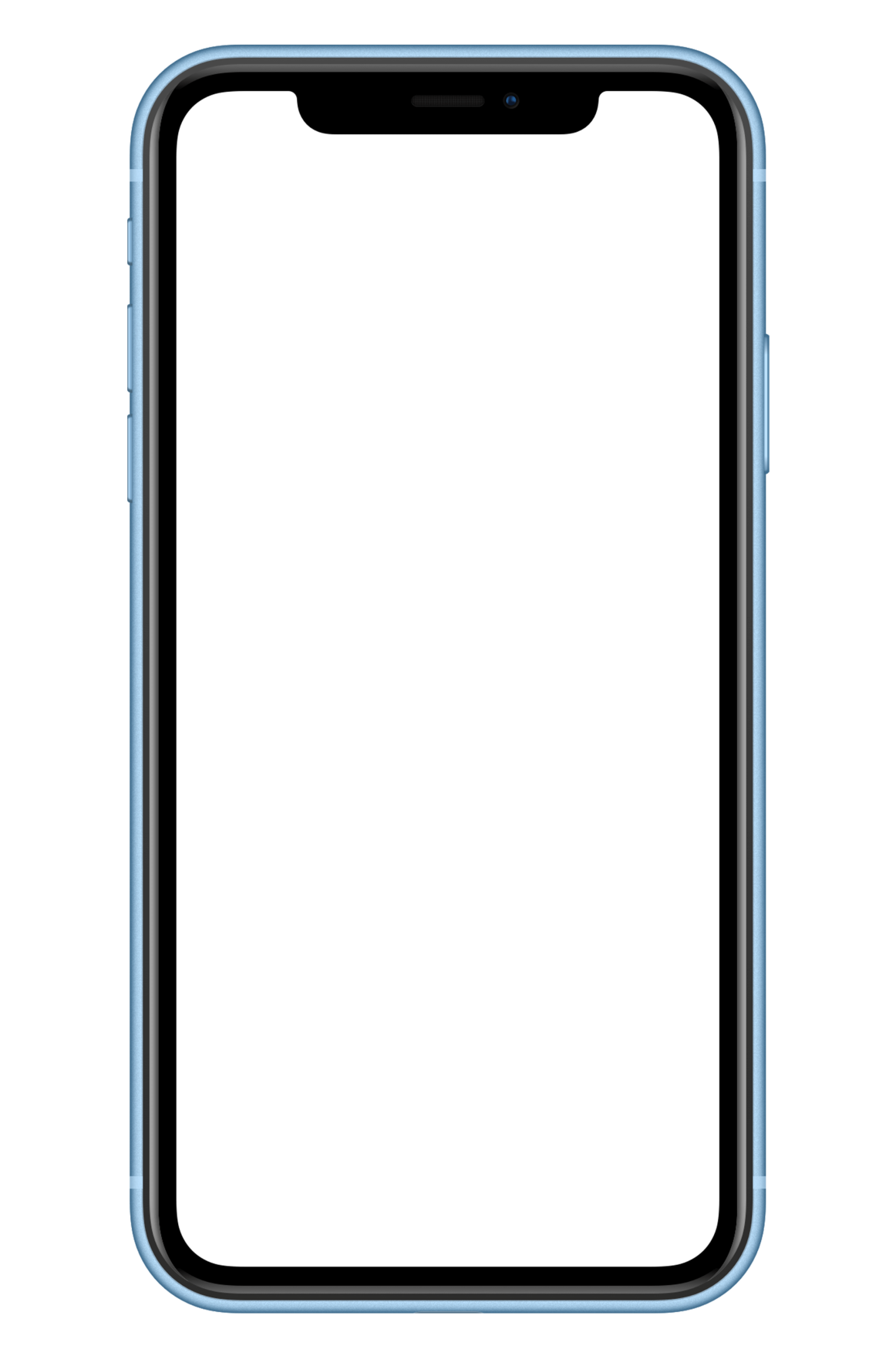 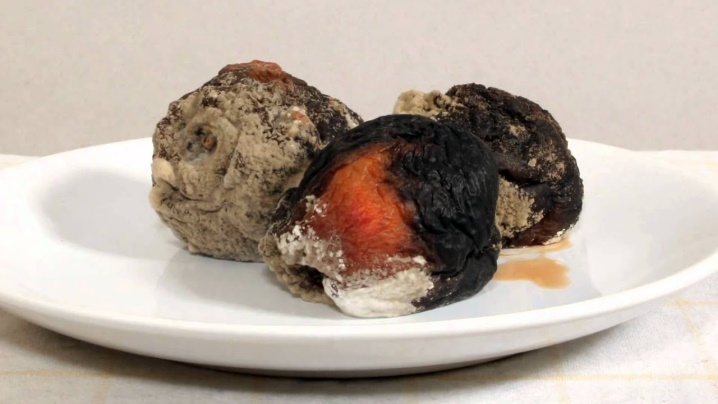 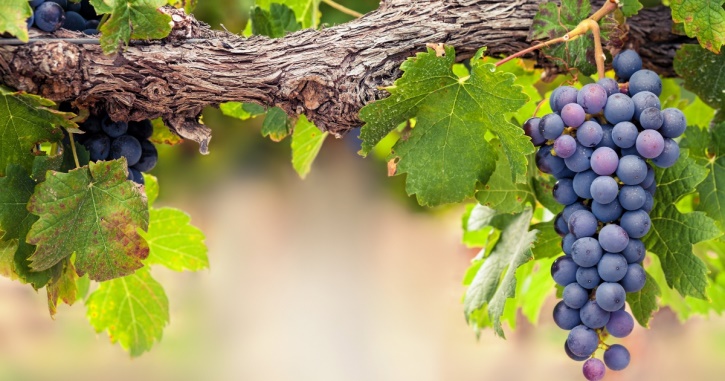 FRUIT OF THE SPIRIT
FRUIT OF THE FLESH
Love
Joy
Peace
Patience
Kindness
Goodness
Faithfulness
Gentleness
Self-Control
Sexual Immorality
Enmity
Strife
Jealousy & Envy
Rivalry
Dissensions
Idolatry & Divisions
Fits of Anger
Drunkenness
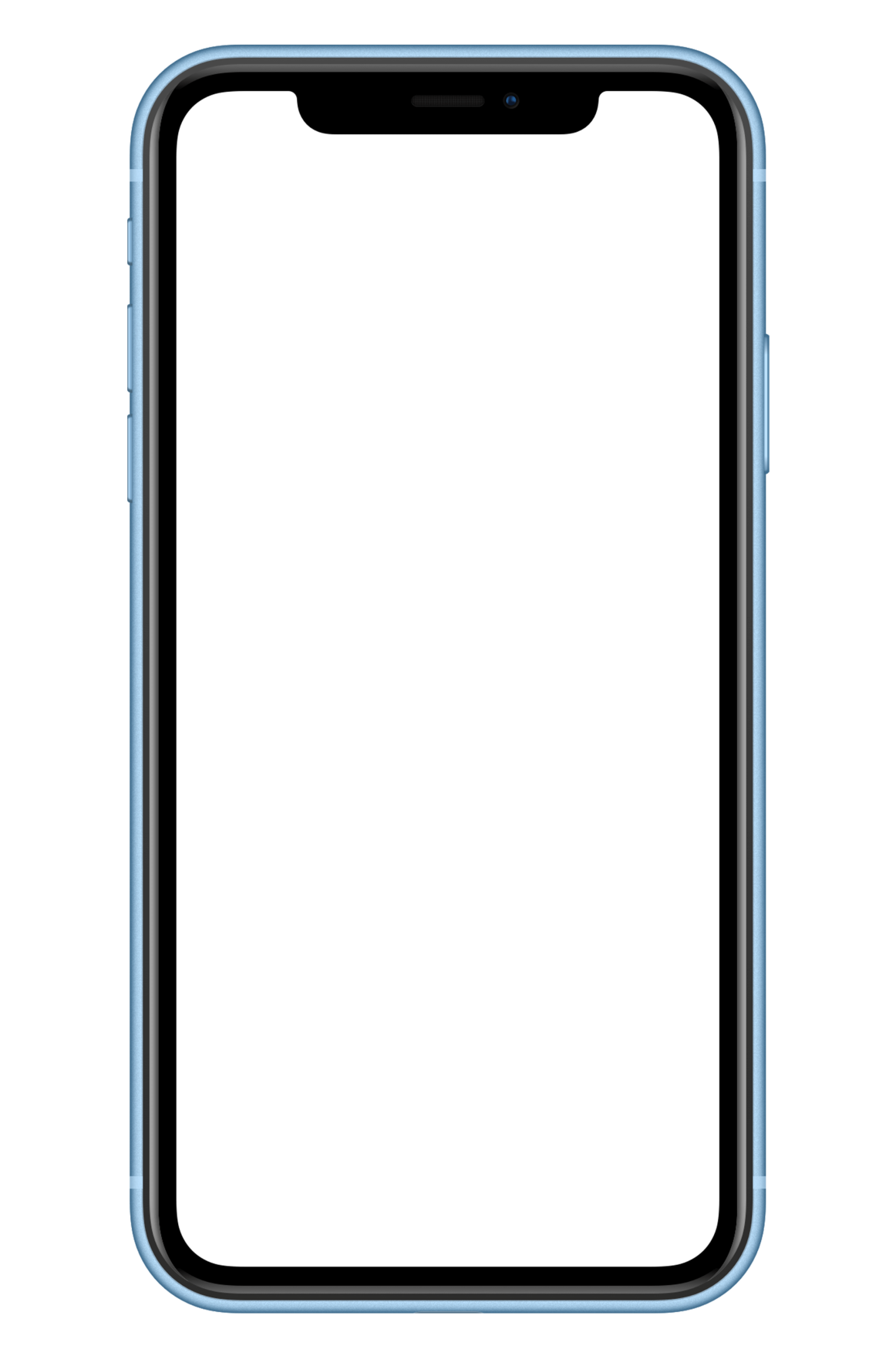 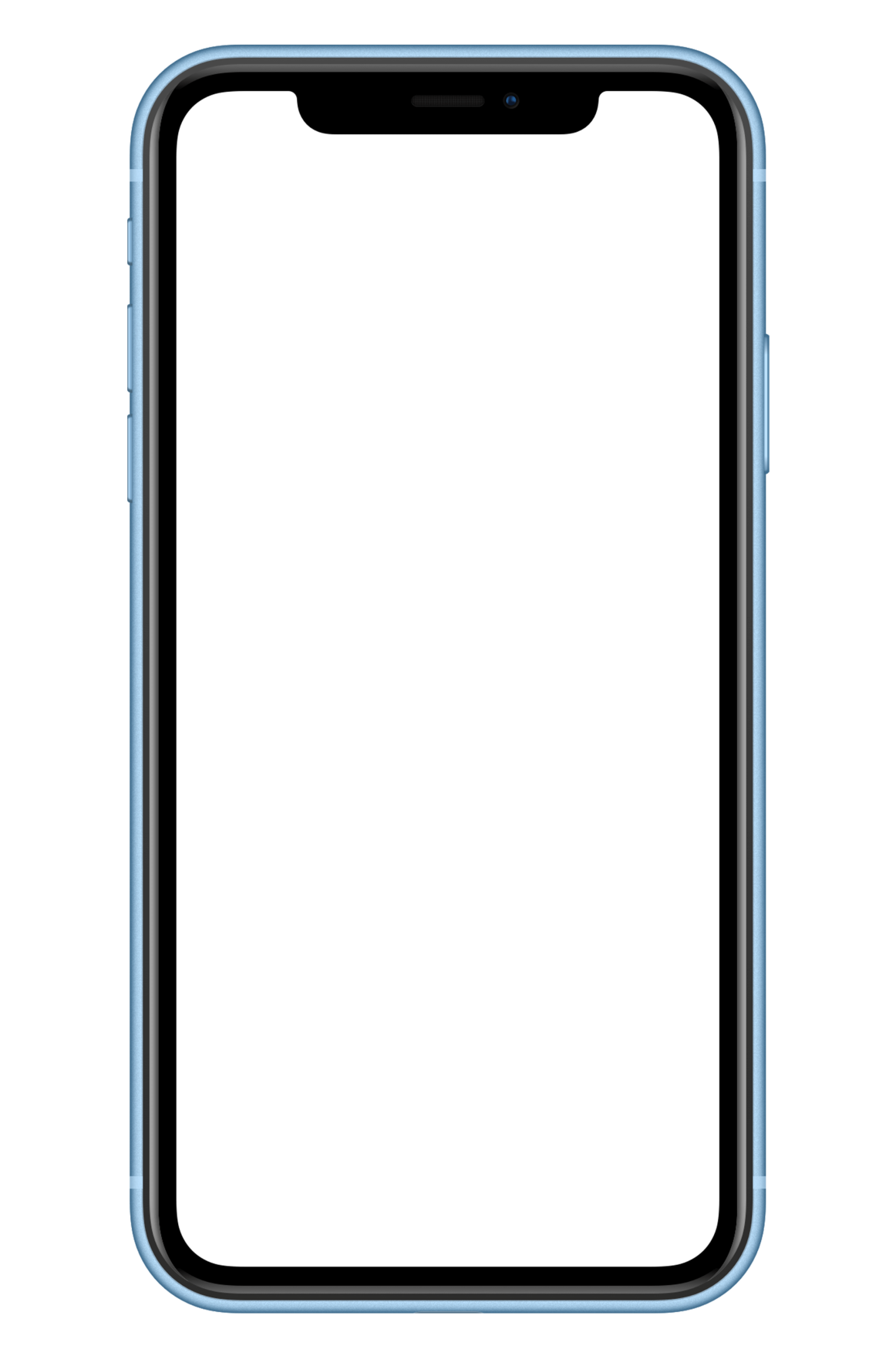 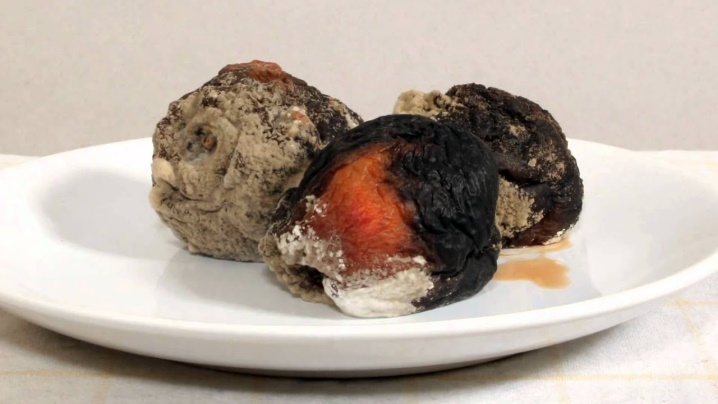 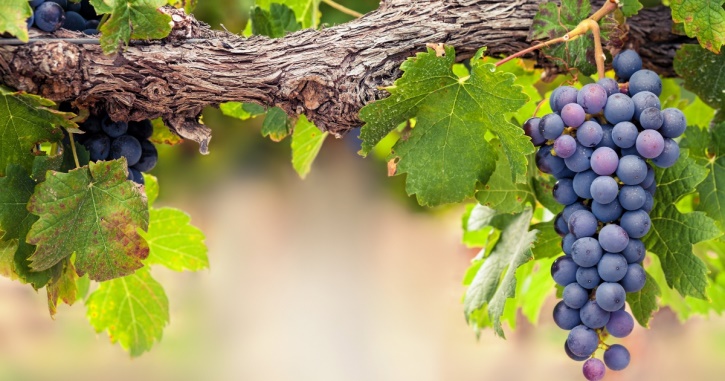 FRUIT OF THE SPIRIT
FRUIT OF THE FLESH
Love
Joy
Peace
Patience
Kindness
Goodness
Faithfulness
Gentleness
Self-Control
Sexual Immorality
Enmity
Strife
Jealousy & Envy
Rivalry
Dissensions
Idolatry & Divisions
Fits of Anger
Drunkenness
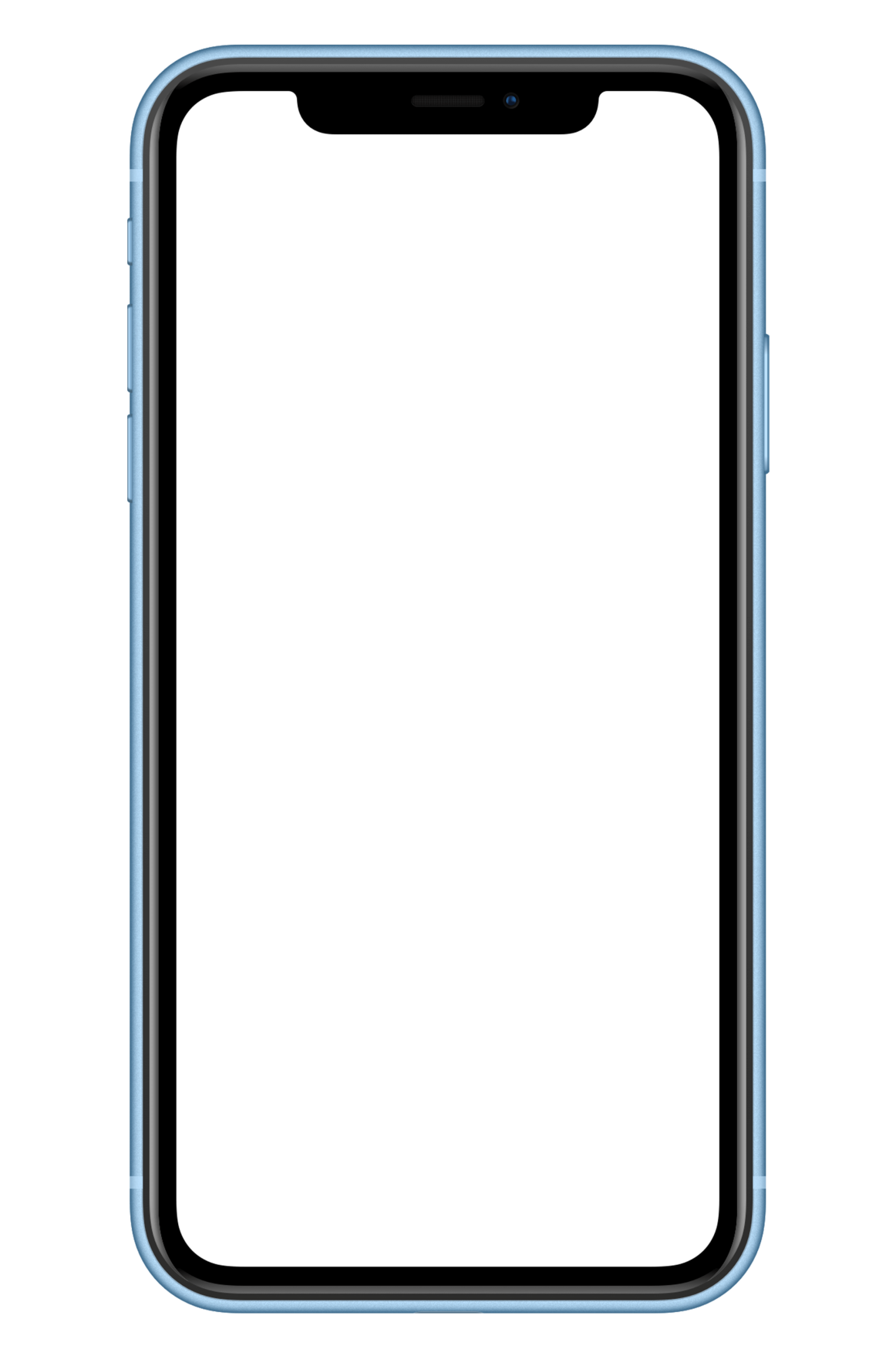 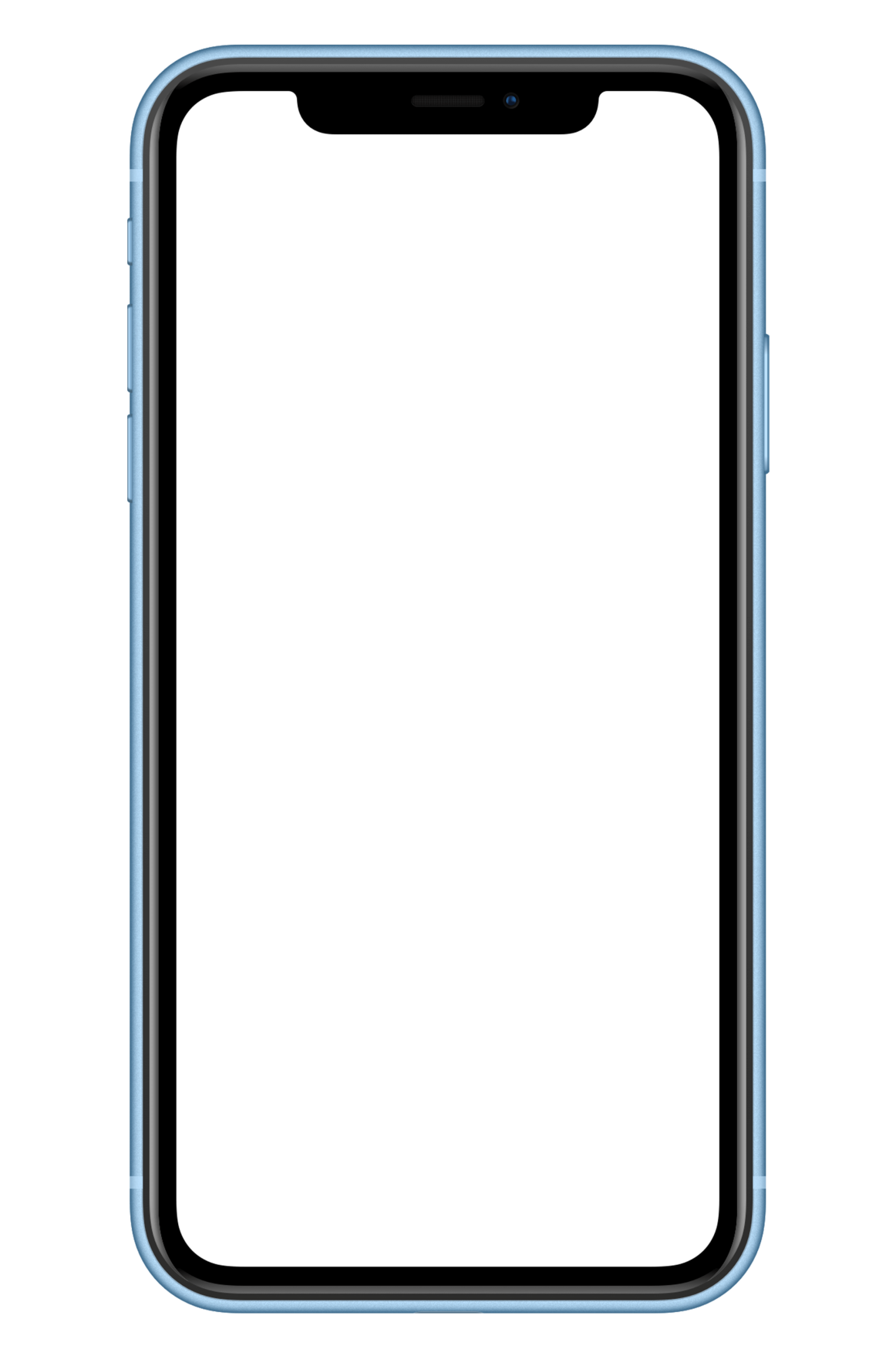 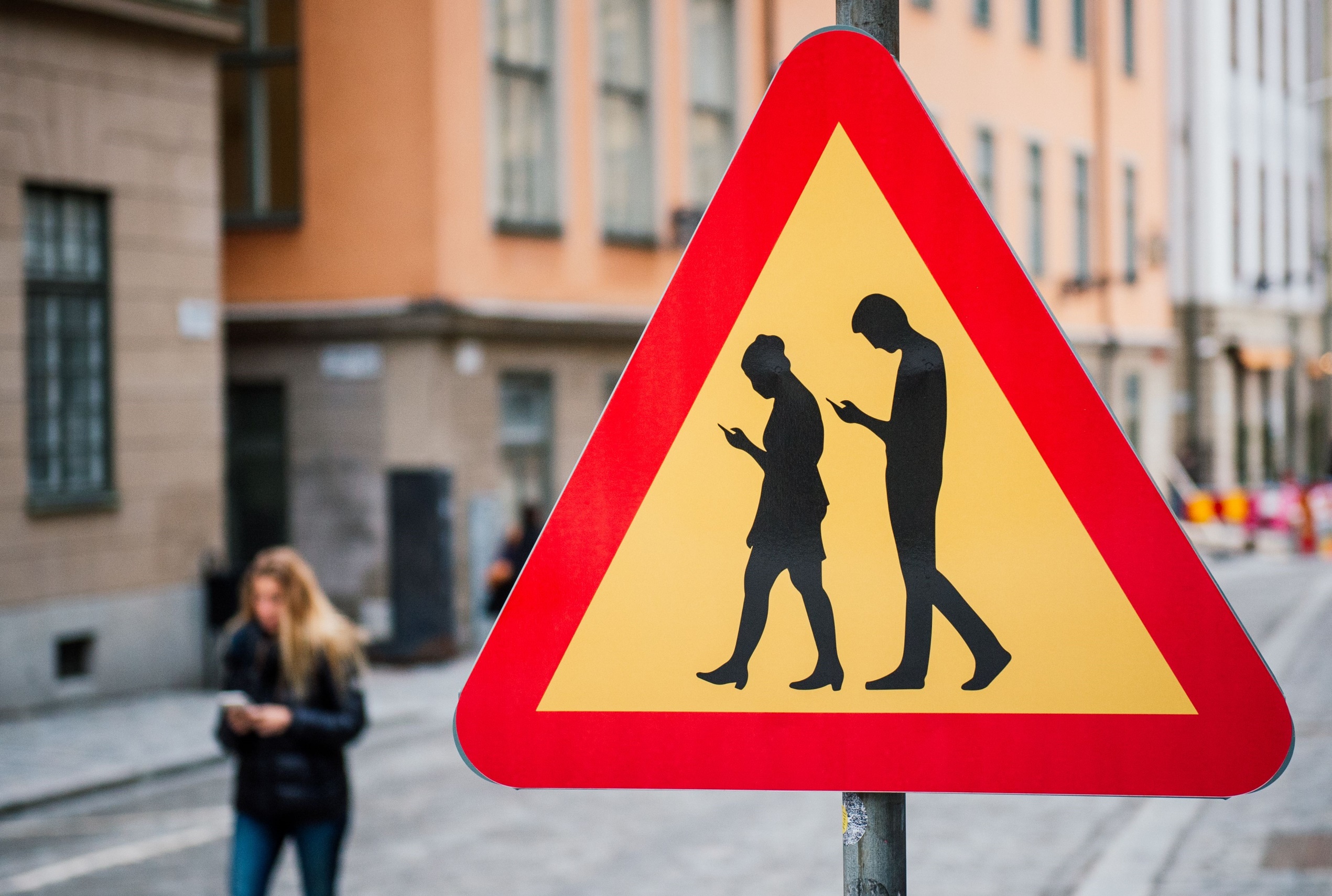 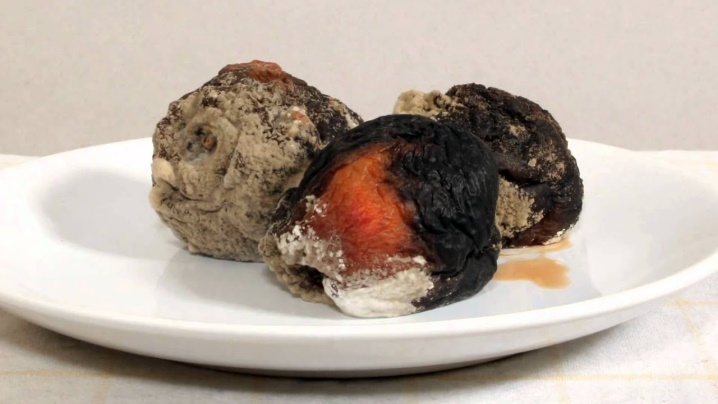 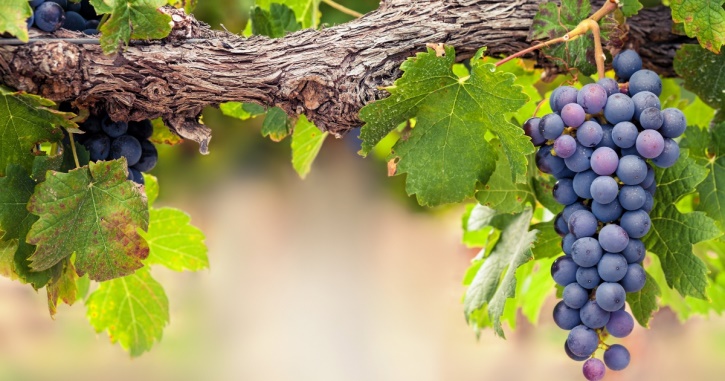 FRUIT OF THE SPIRIT
FRUIT OF THE FLESH
Love
Joy
Peace
Patience
Kindness
Goodness
Faithfulness
Gentleness
Self-Control
Sexual Immorality
Enmity
Strife
Jealousy & Envy
Rivalry
Dissensions
Idolatry & Divisions
Fits of Anger
Drunkenness
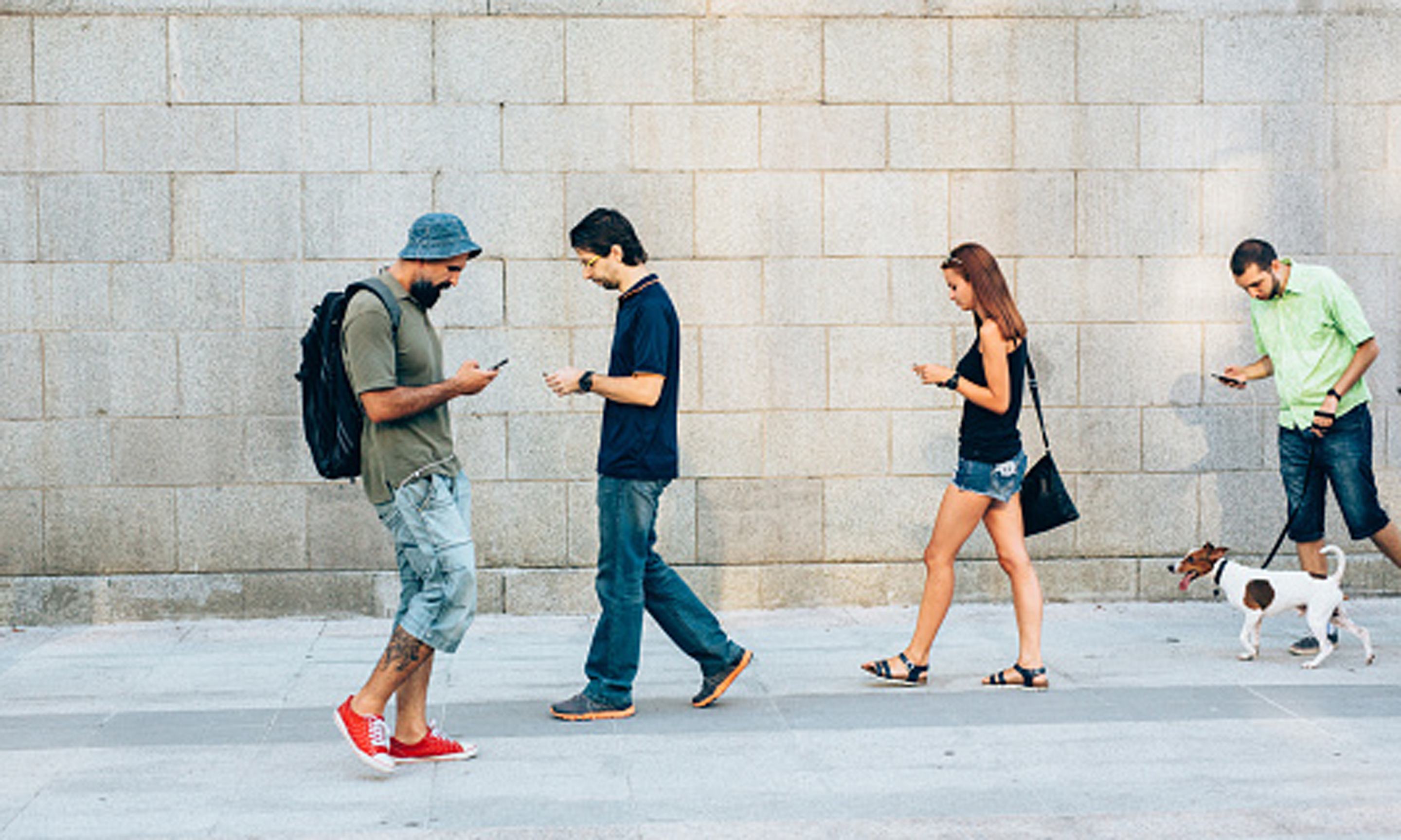 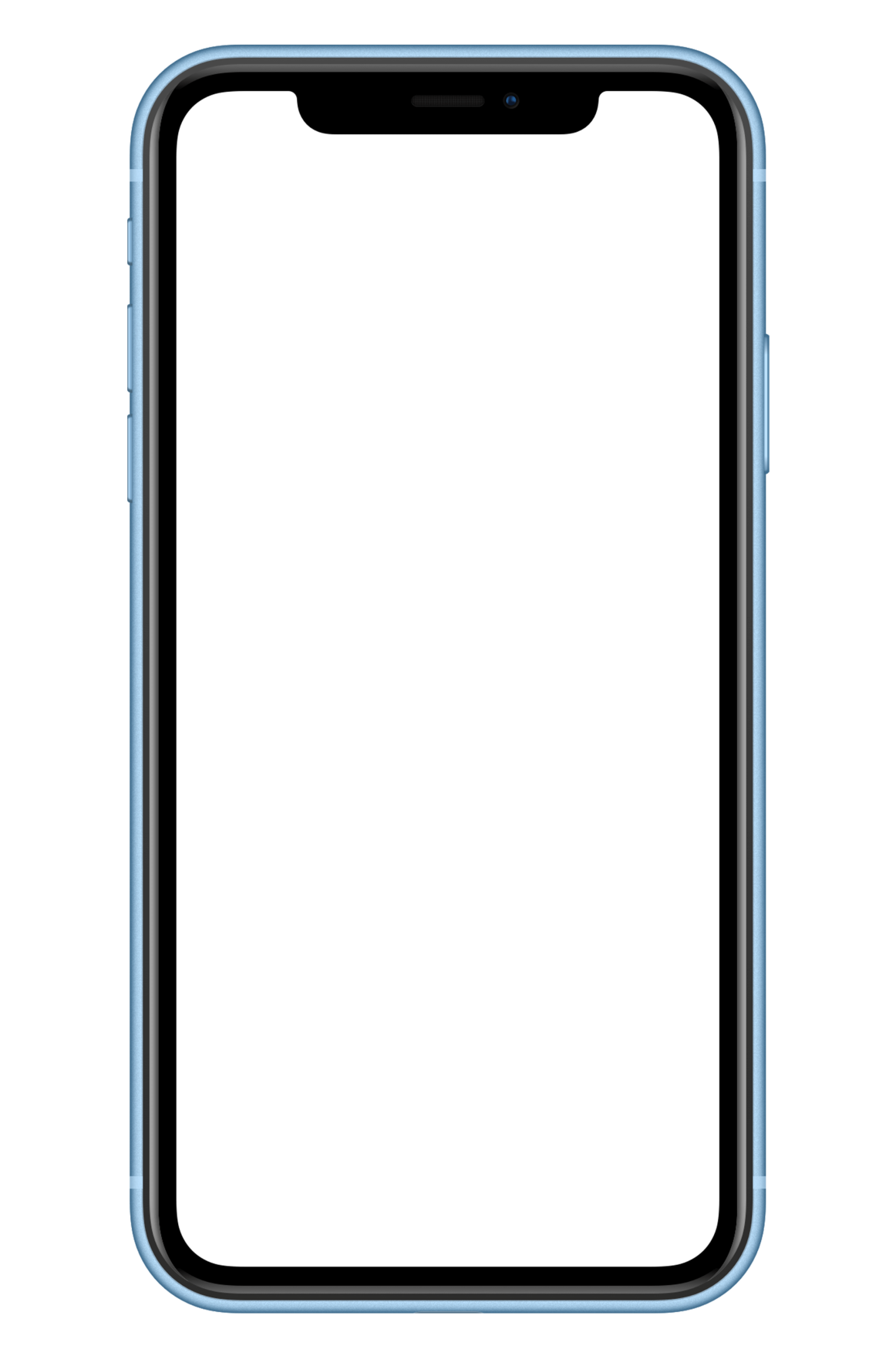 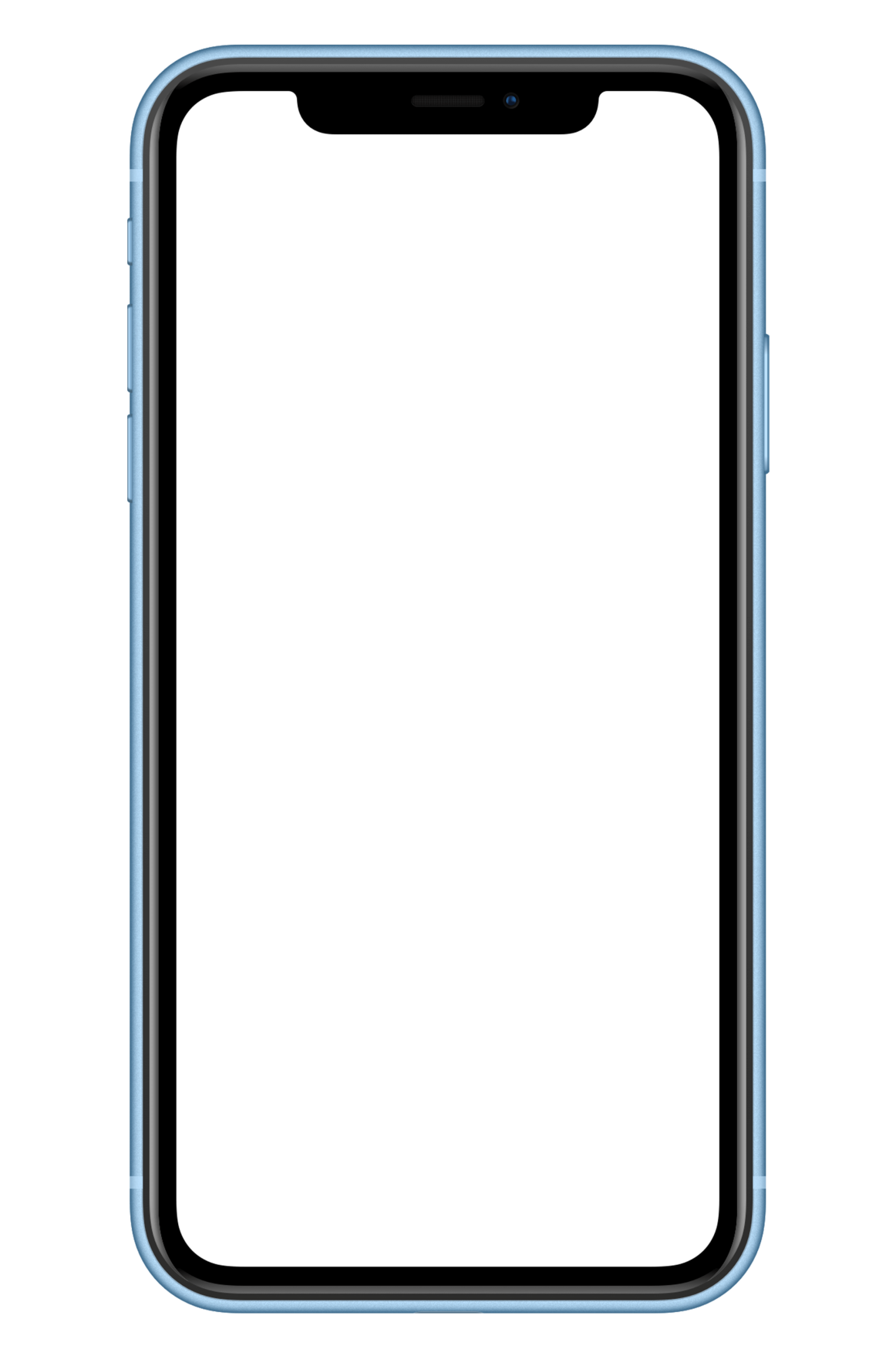 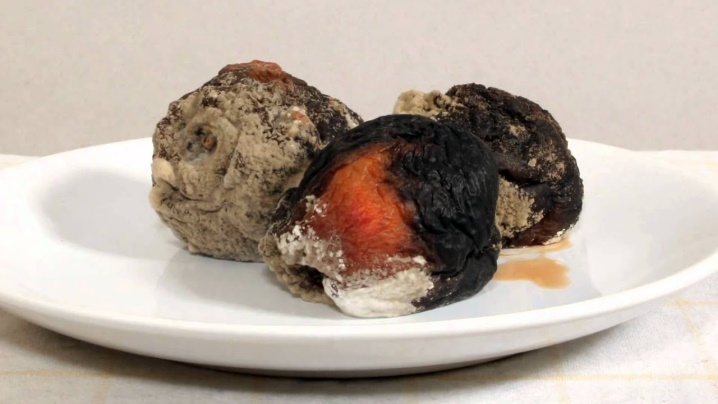 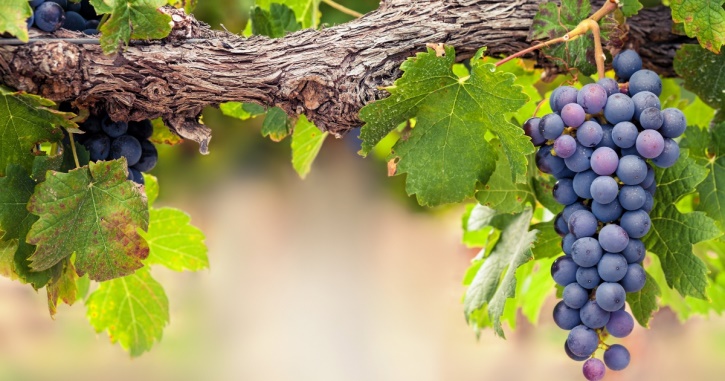 FRUIT OF THE SPIRIT
FRUIT OF THE FLESH
Love
Joy
Peace
Patience
Kindness
Goodness
Faithfulness
Gentleness
Self-Control
Sexual Immorality
Enmity
Strife
Jealousy & Envy
Rivalry
Dissensions
Idolatry & Divisions
Fits of Anger
Drunkenness
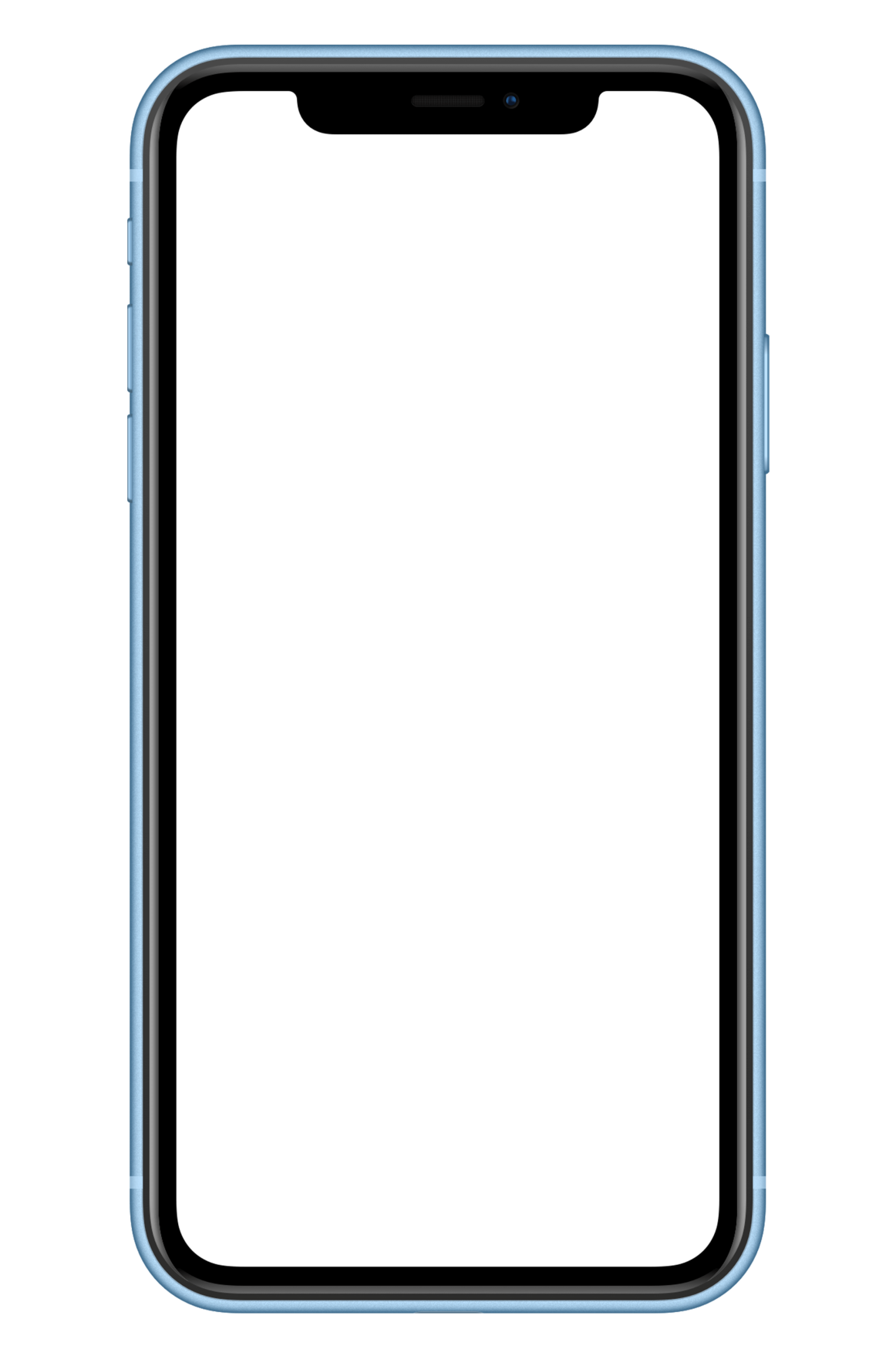 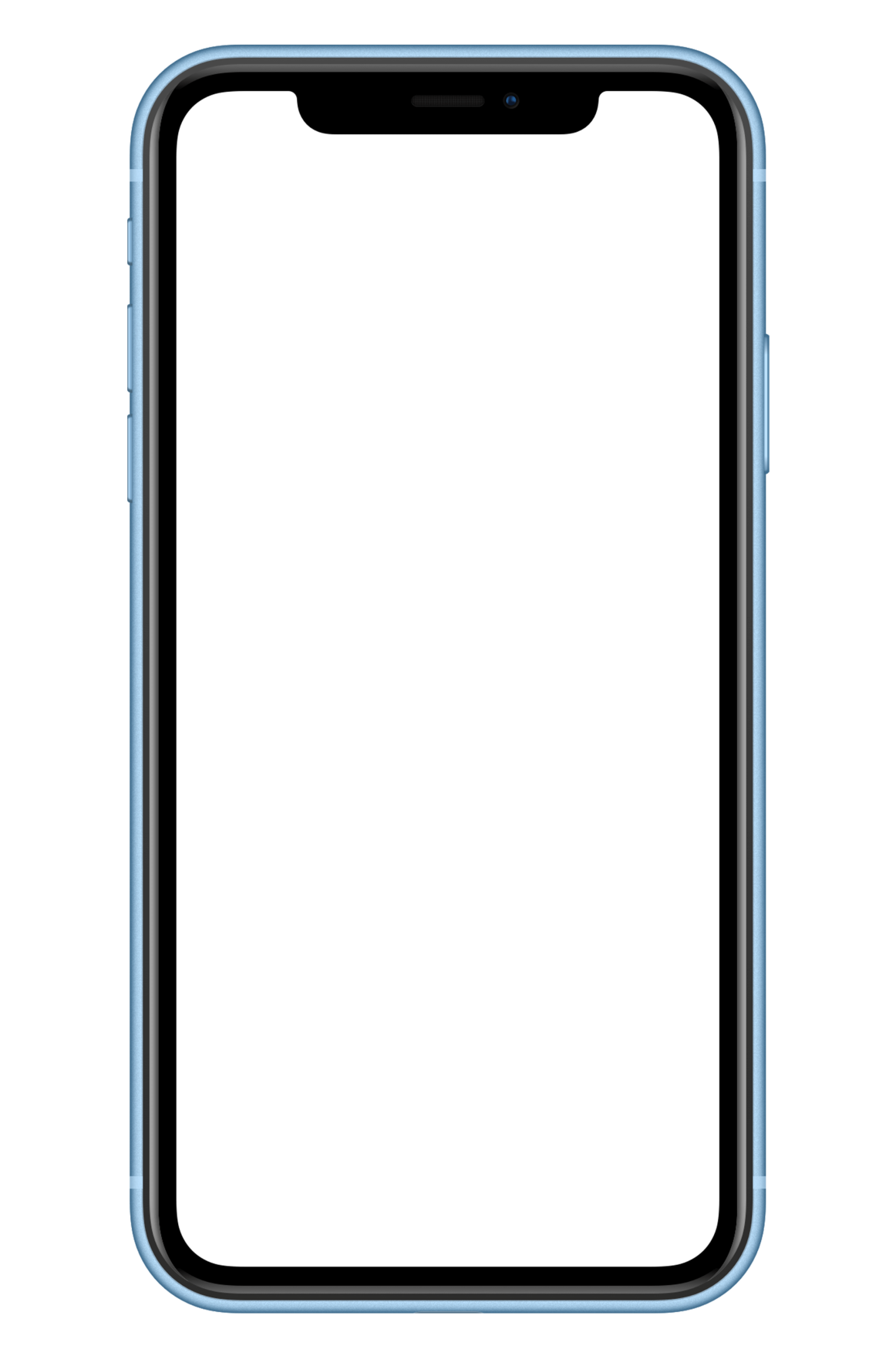 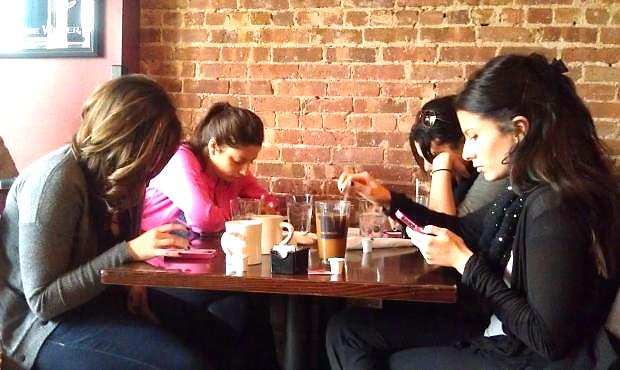 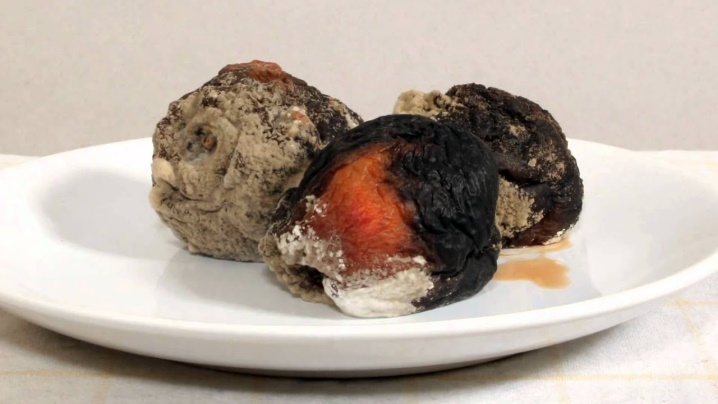 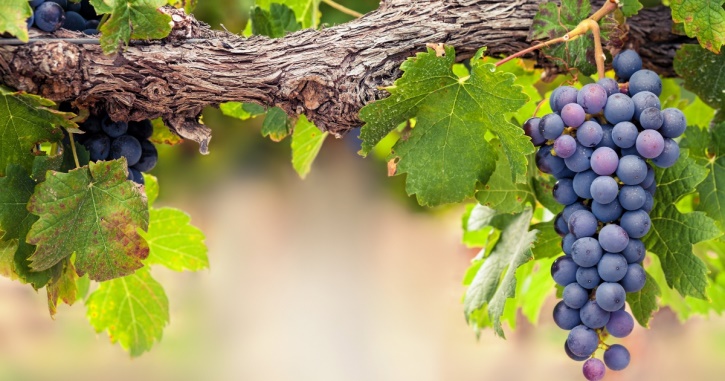 FRUIT OF THE SPIRIT
FRUIT OF THE FLESH
Love
Joy
Peace
Patience
Kindness
Goodness
Faithfulness
Gentleness
Self-Control
Sexual Immorality
Enmity
Strife
Jealousy & Envy
Rivalry
Dissensions
Idolatry & Divisions
Fits of Anger
Drunkenness
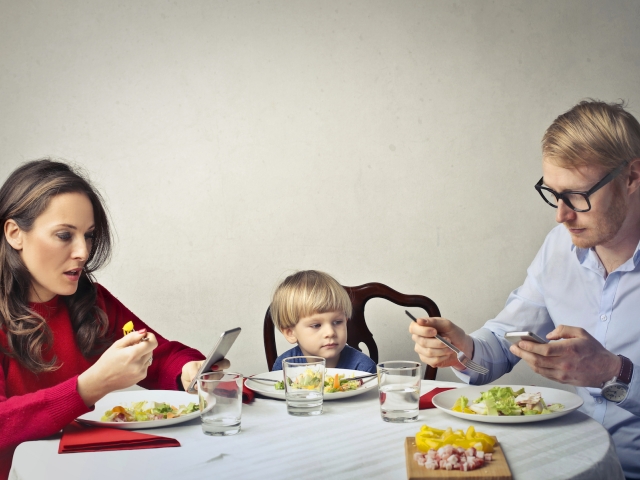 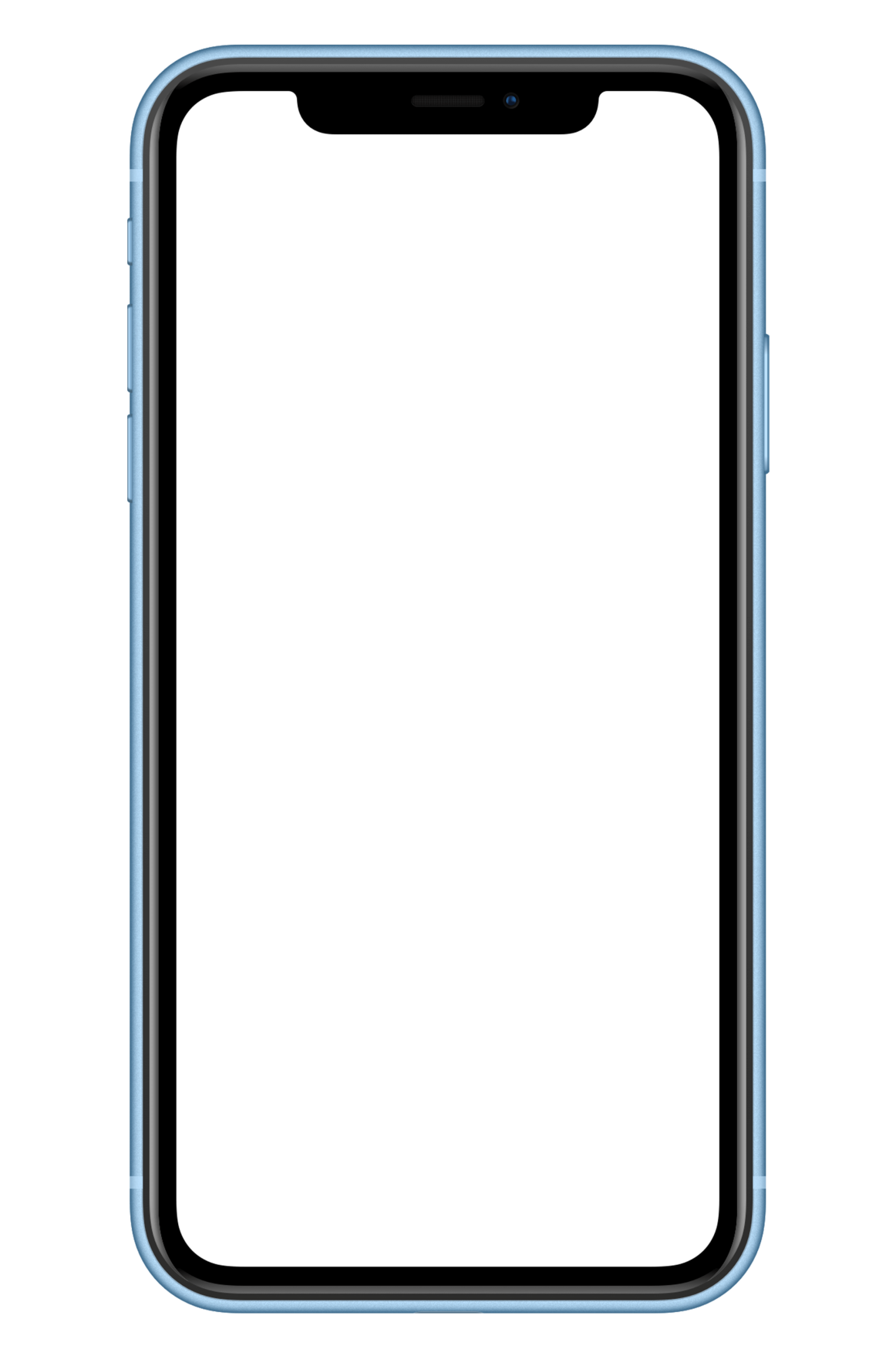 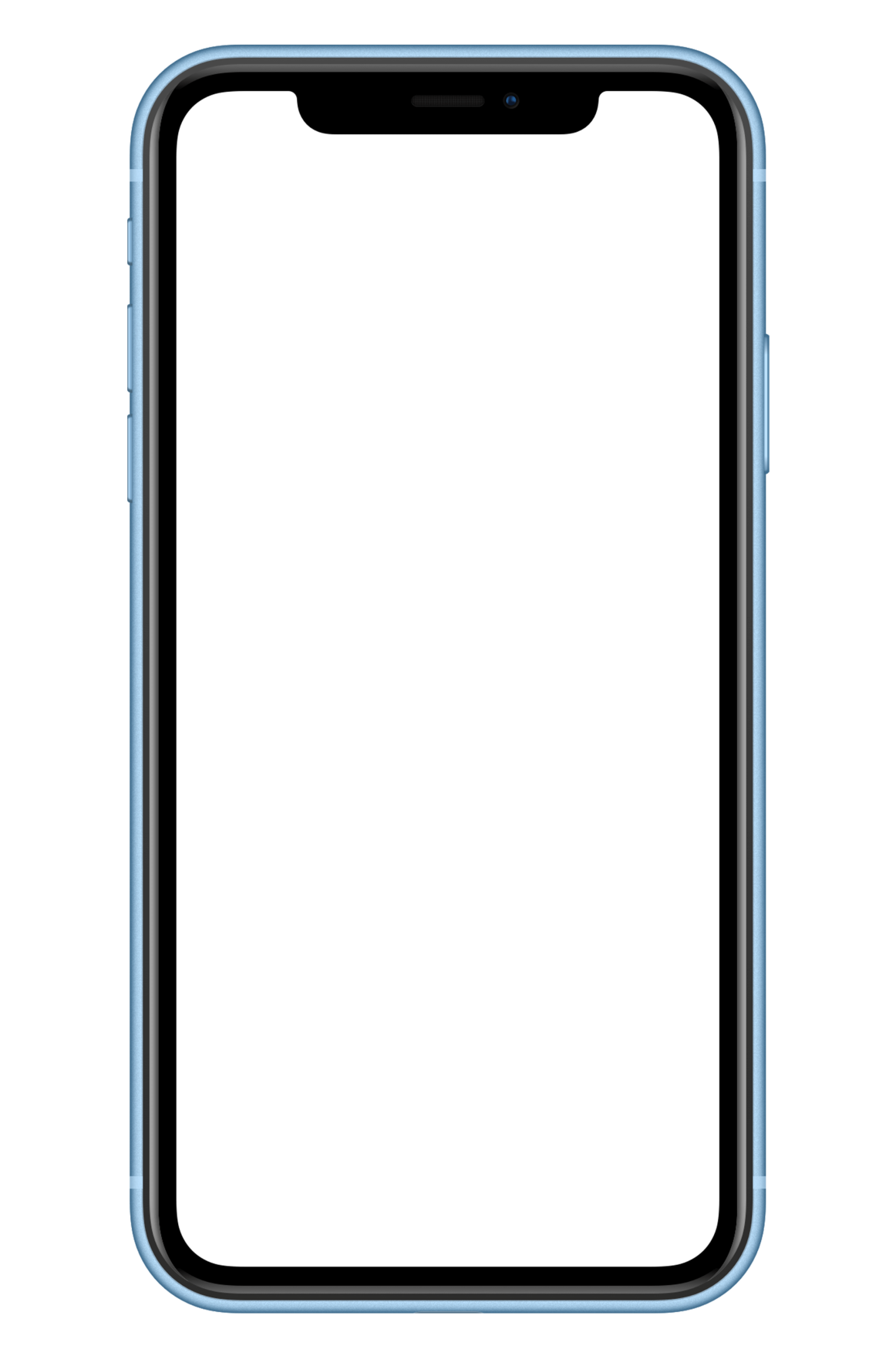 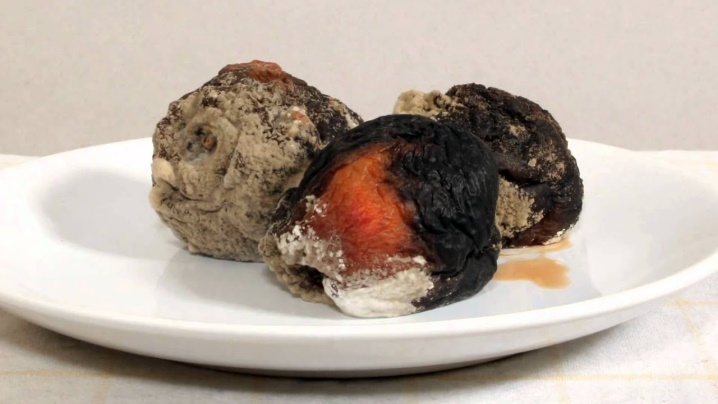 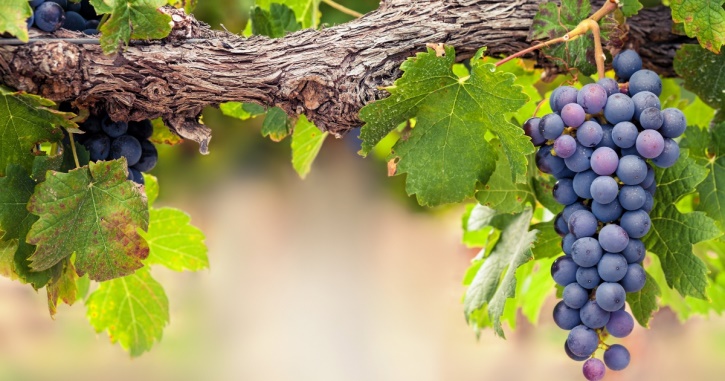 FRUIT OF THE SPIRIT
FRUIT OF THE FLESH
Love
Joy
Peace
Patience
Kindness
Goodness
Faithfulness
Gentleness
Self-Control
Sexual Immorality
Enmity
Strife
Jealousy & Envy
Rivalry
Dissensions
Idolatry & Divisions
Fits of Anger
Drunkenness
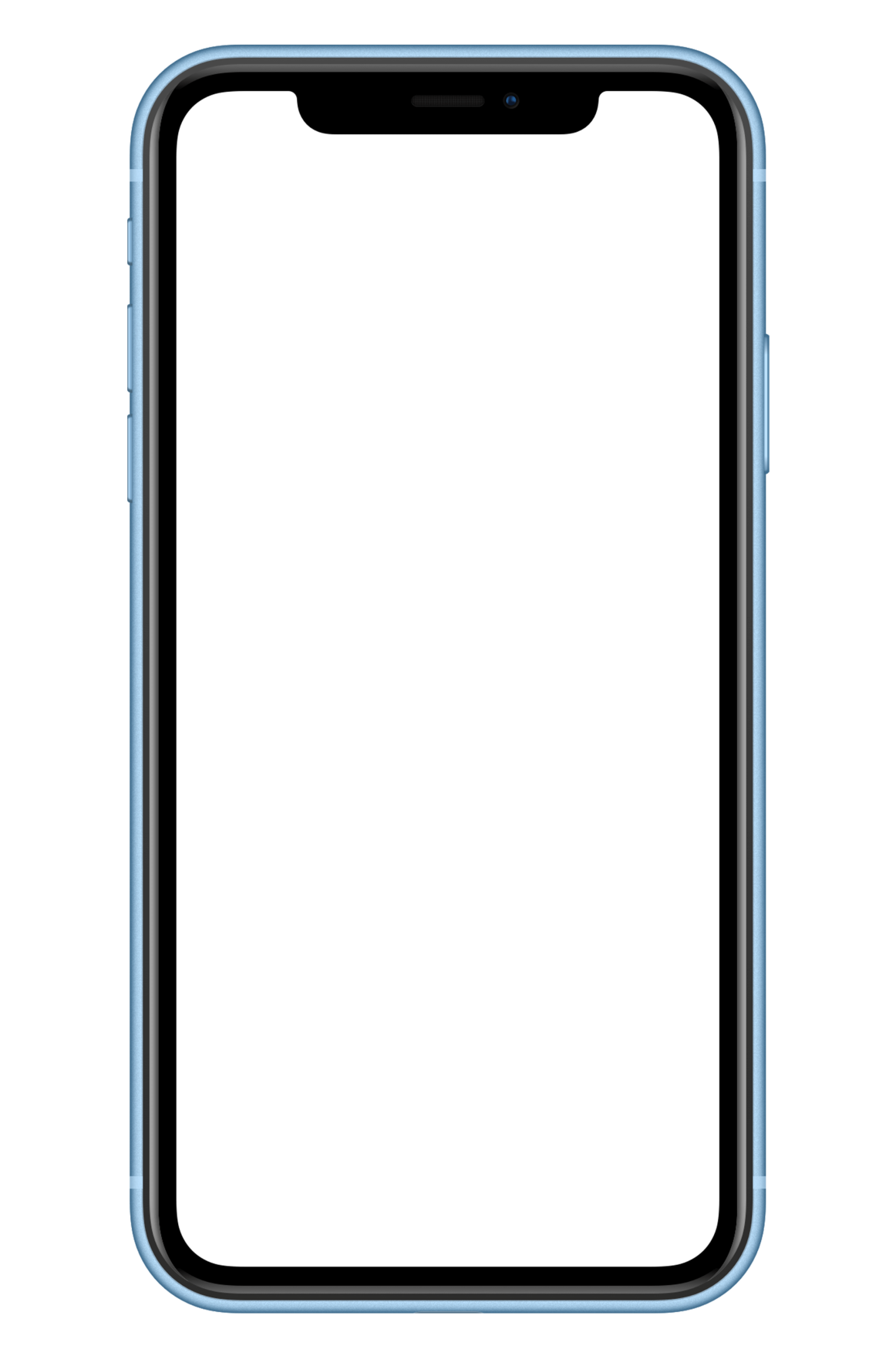 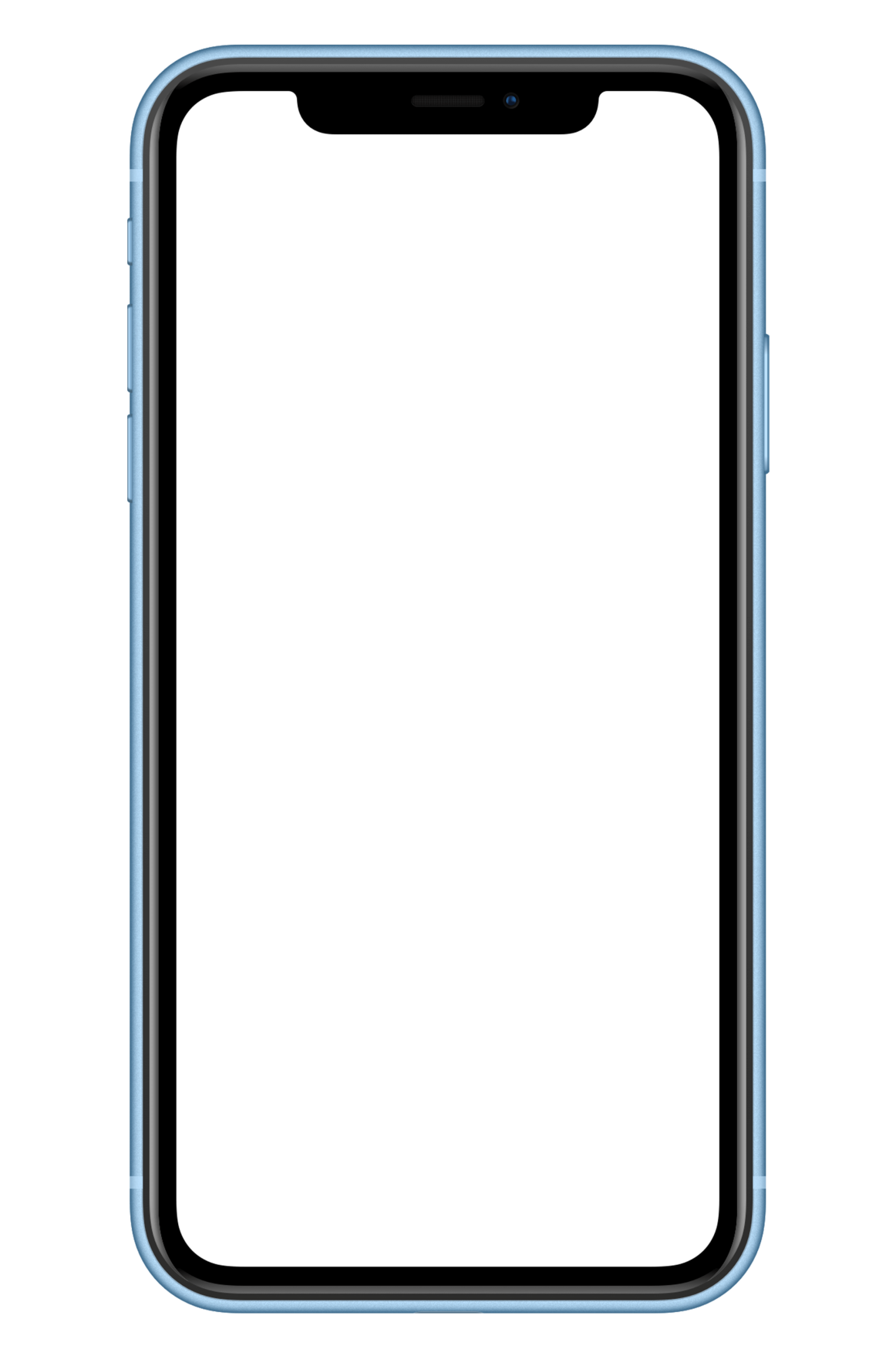 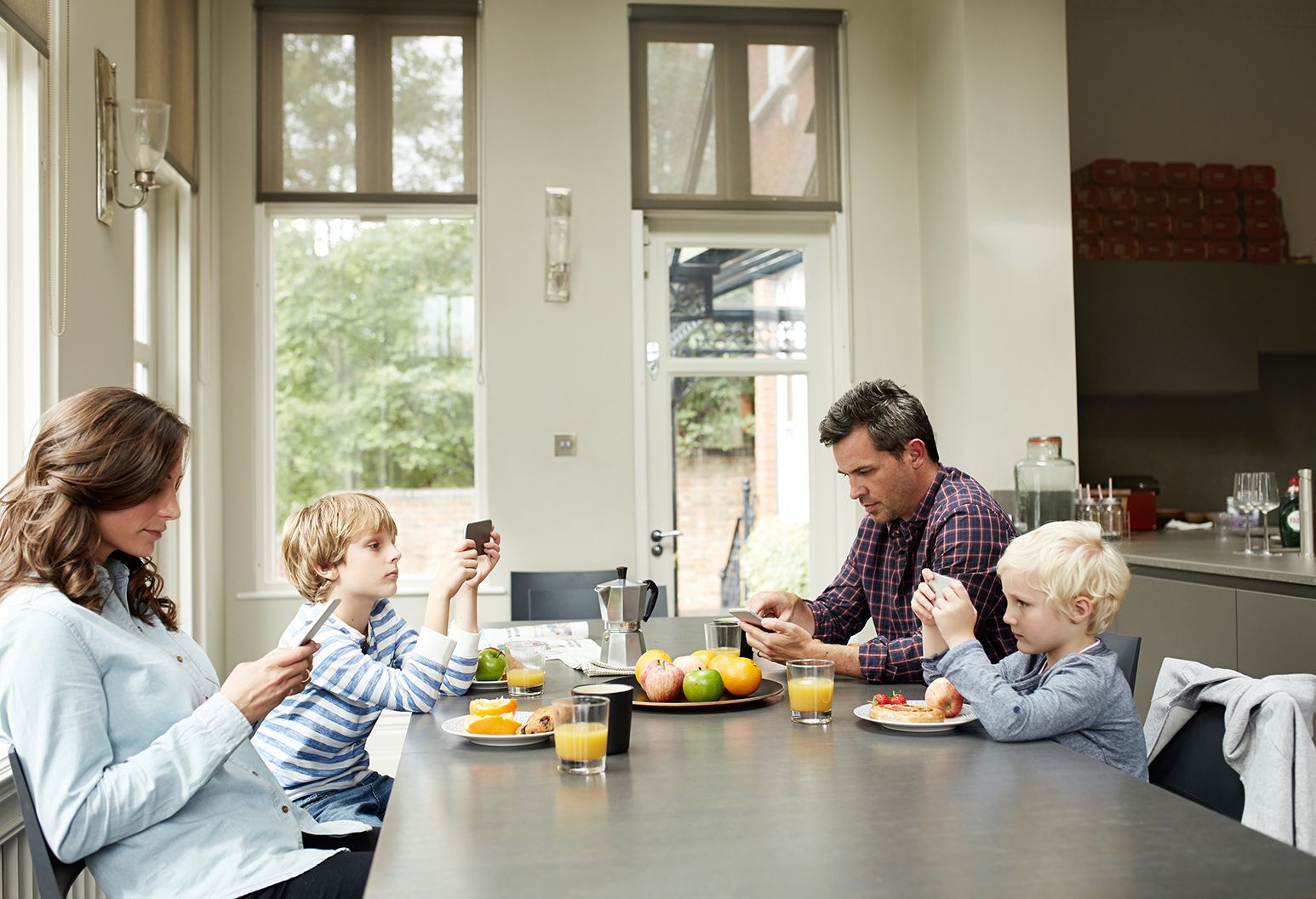 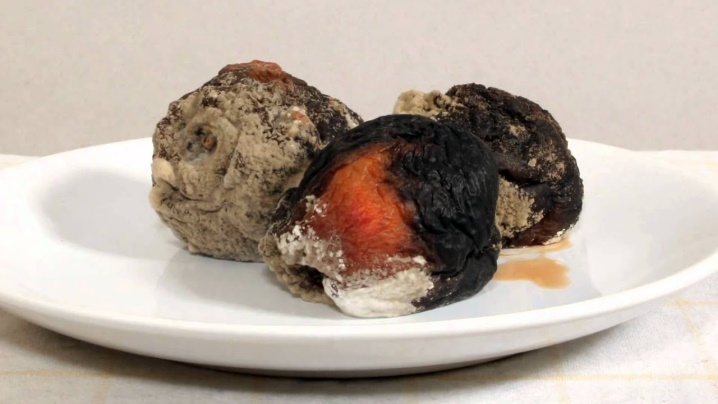 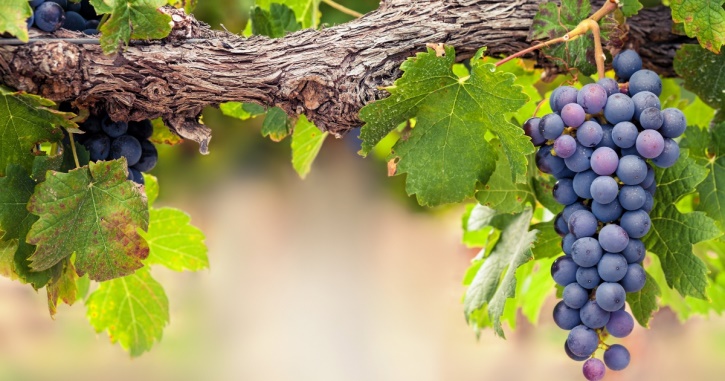 FRUIT OF THE SPIRIT
FRUIT OF THE FLESH
Love
Joy
Peace
Patience
Kindness
Goodness
Faithfulness
Gentleness
Self-Control
Sexual Immorality
Enmity
Strife
Jealousy & Envy
Rivalry
Dissensions
Idolatry & Divisions
Fits of Anger
Drunkenness
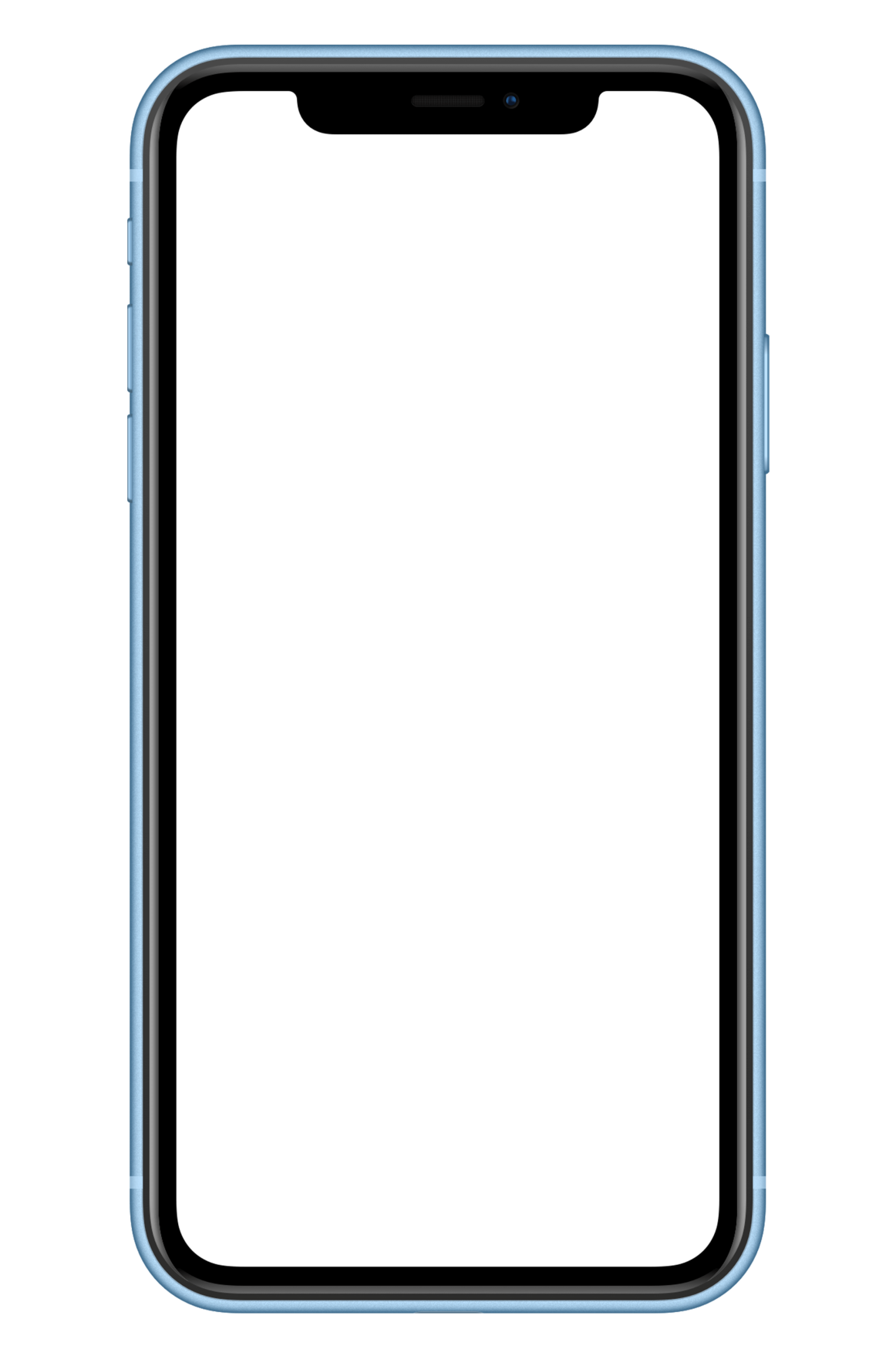 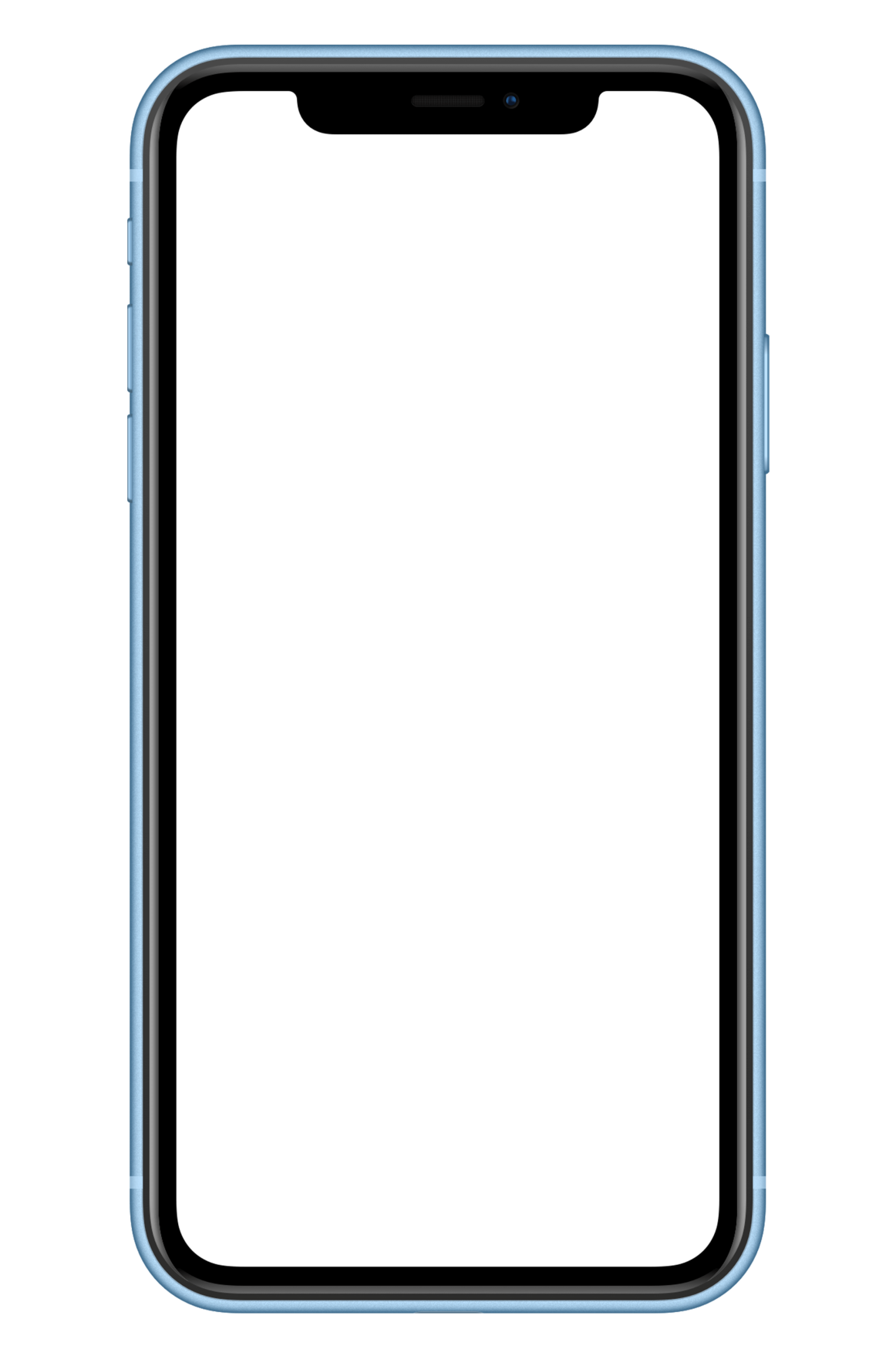 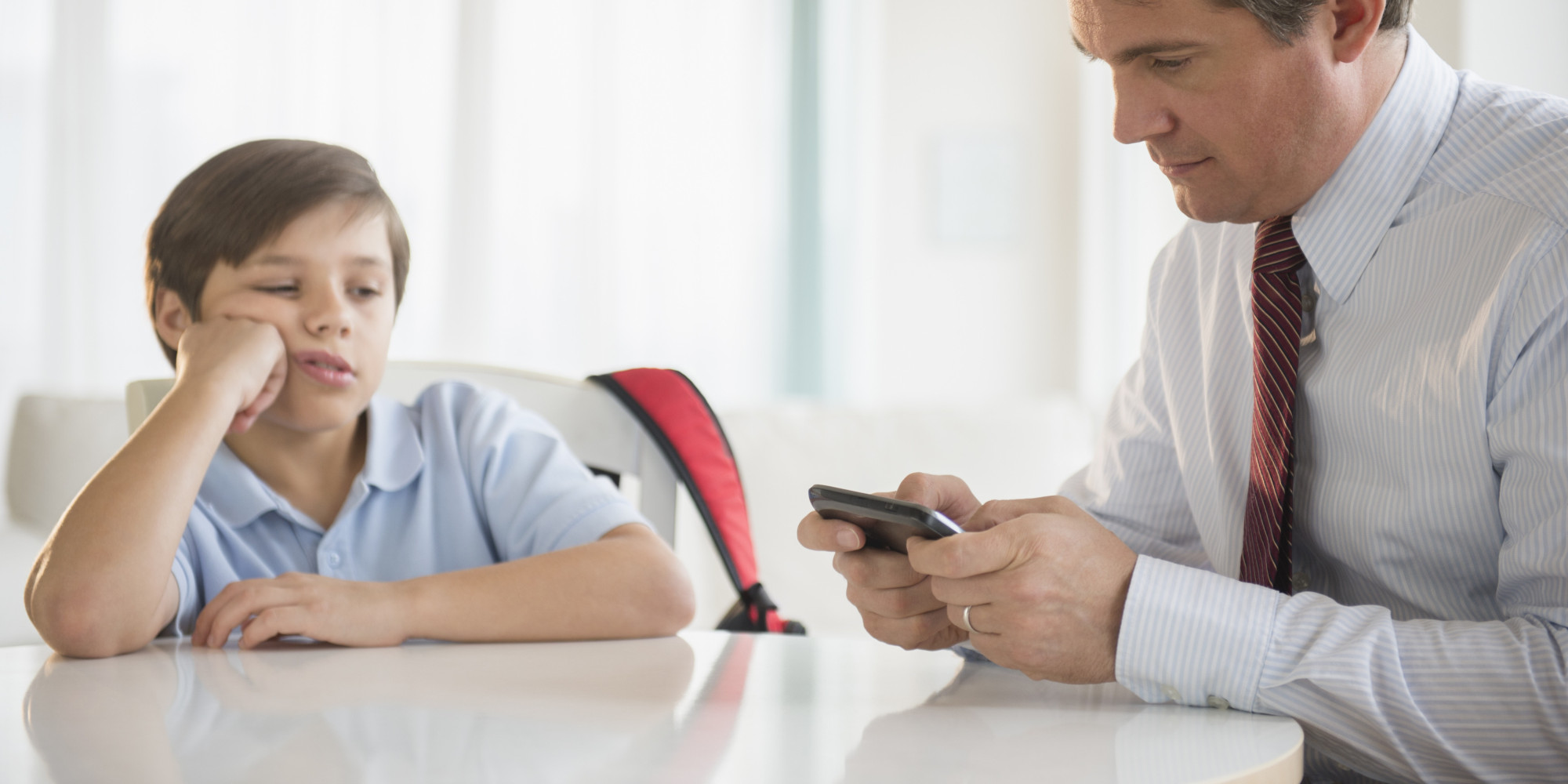 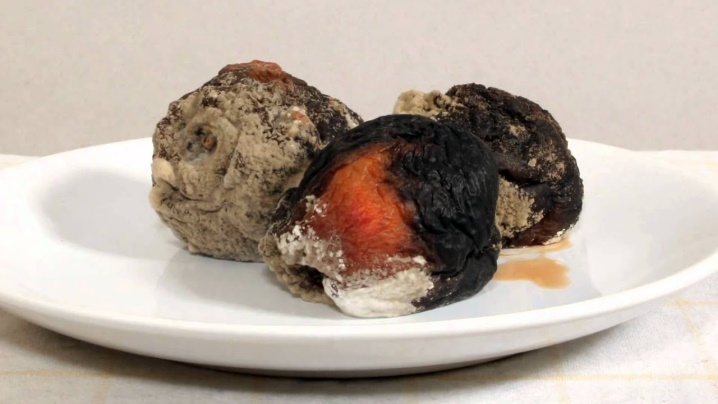 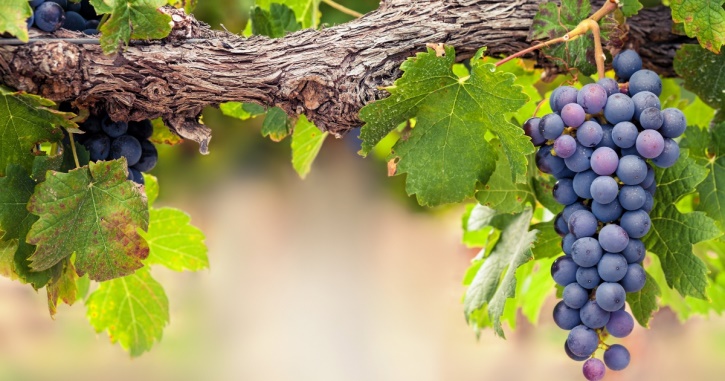 FRUIT OF THE SPIRIT
FRUIT OF THE FLESH
Love
Joy
Peace
Patience
Kindness
Goodness
Faithfulness
Gentleness
Self-Control
Sexual Immorality
Enmity
Strife
Jealousy & Envy
Rivalry
Dissensions
Idolatry & Divisions
Fits of Anger
Drunkenness
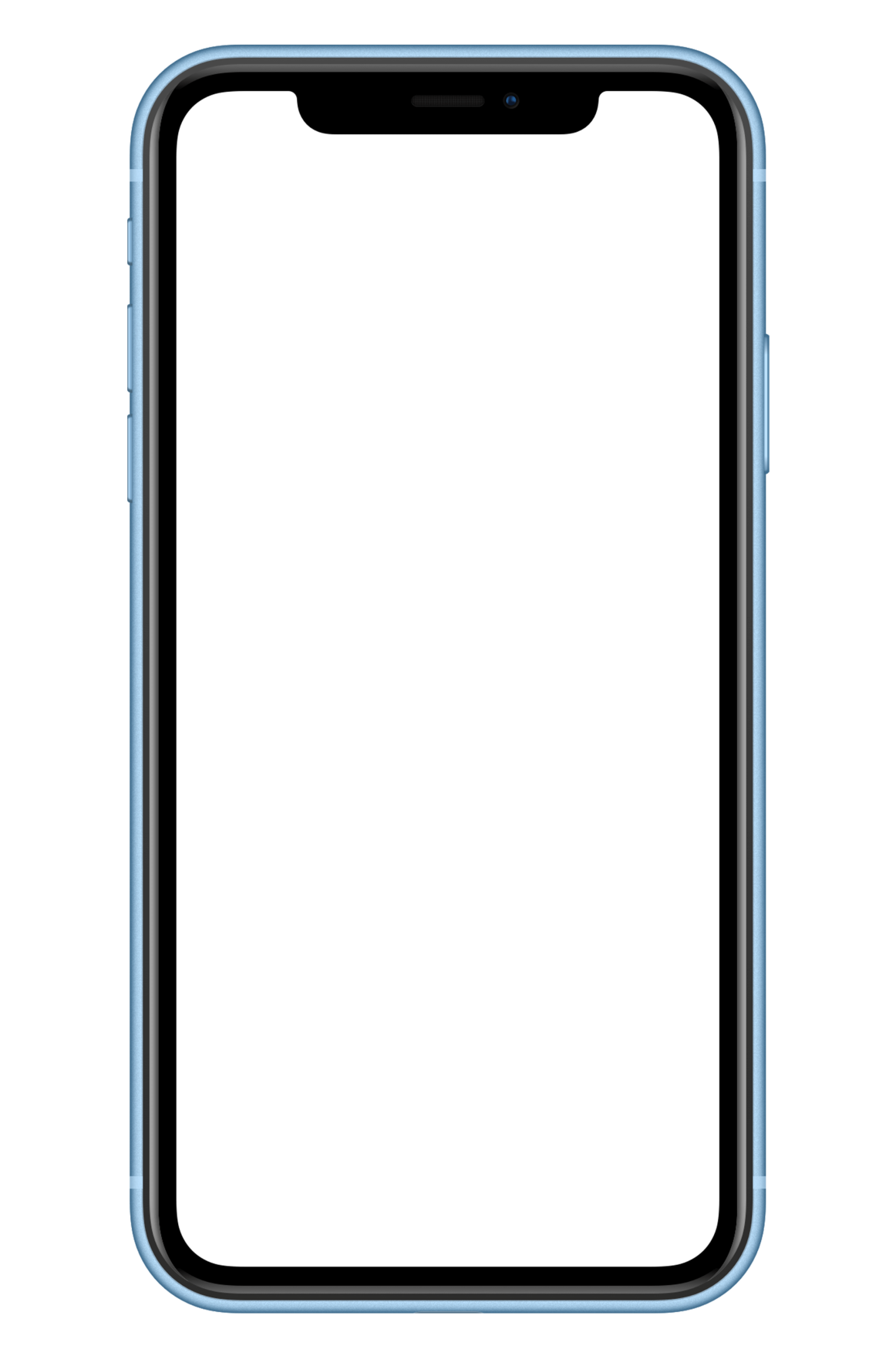 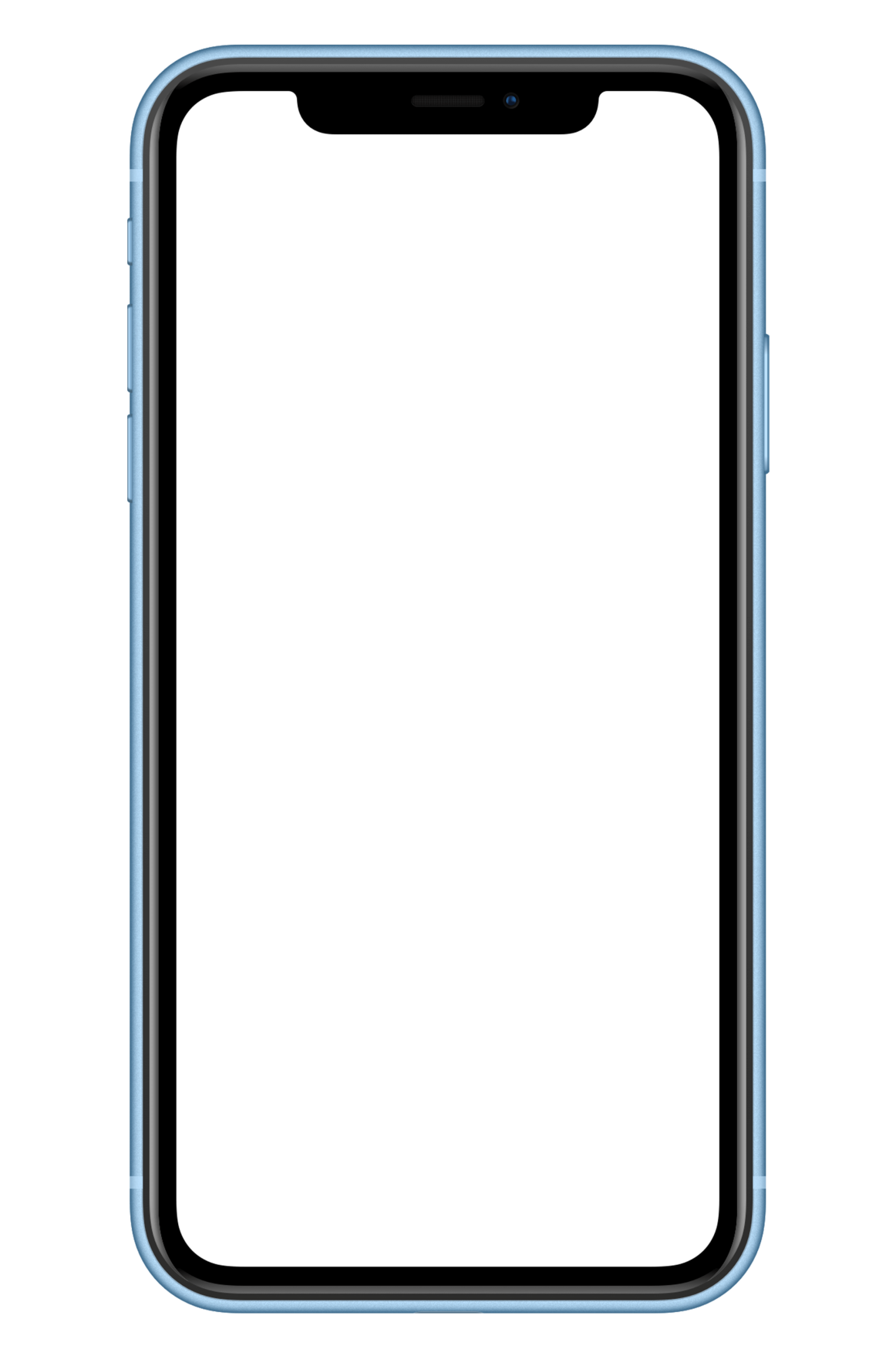 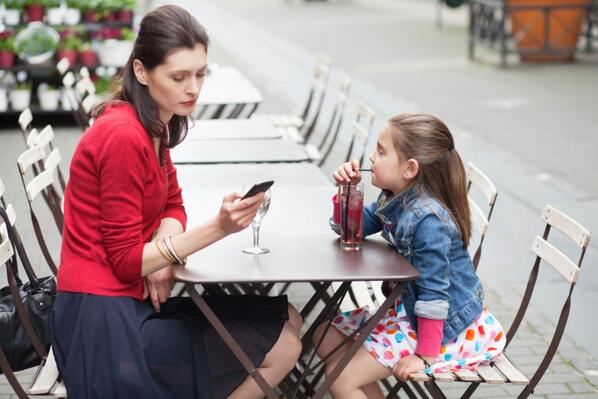 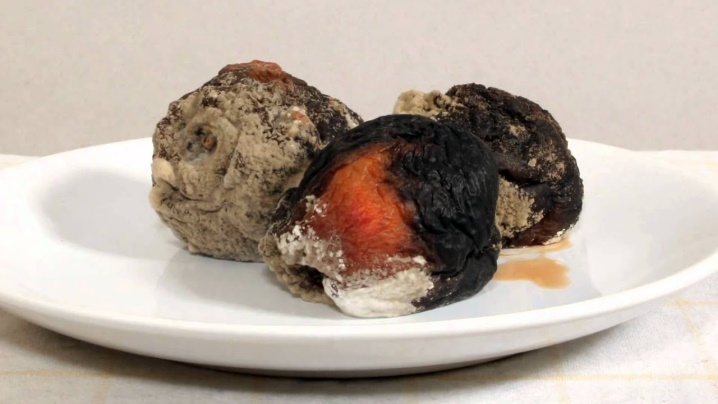 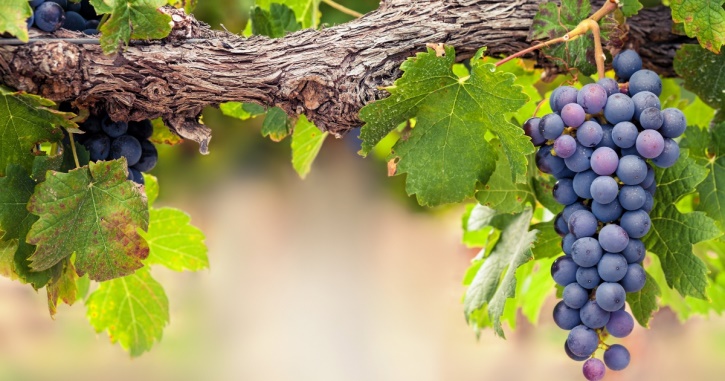 FRUIT OF THE SPIRIT
FRUIT OF THE FLESH
Love
Joy
Peace
Patience
Kindness
Goodness
Faithfulness
Gentleness
Self-Control
Sexual Immorality
Enmity
Strife
Jealousy & Envy
Rivalry
Dissensions
Idolatry & Divisions
Fits of Anger
Drunkenness
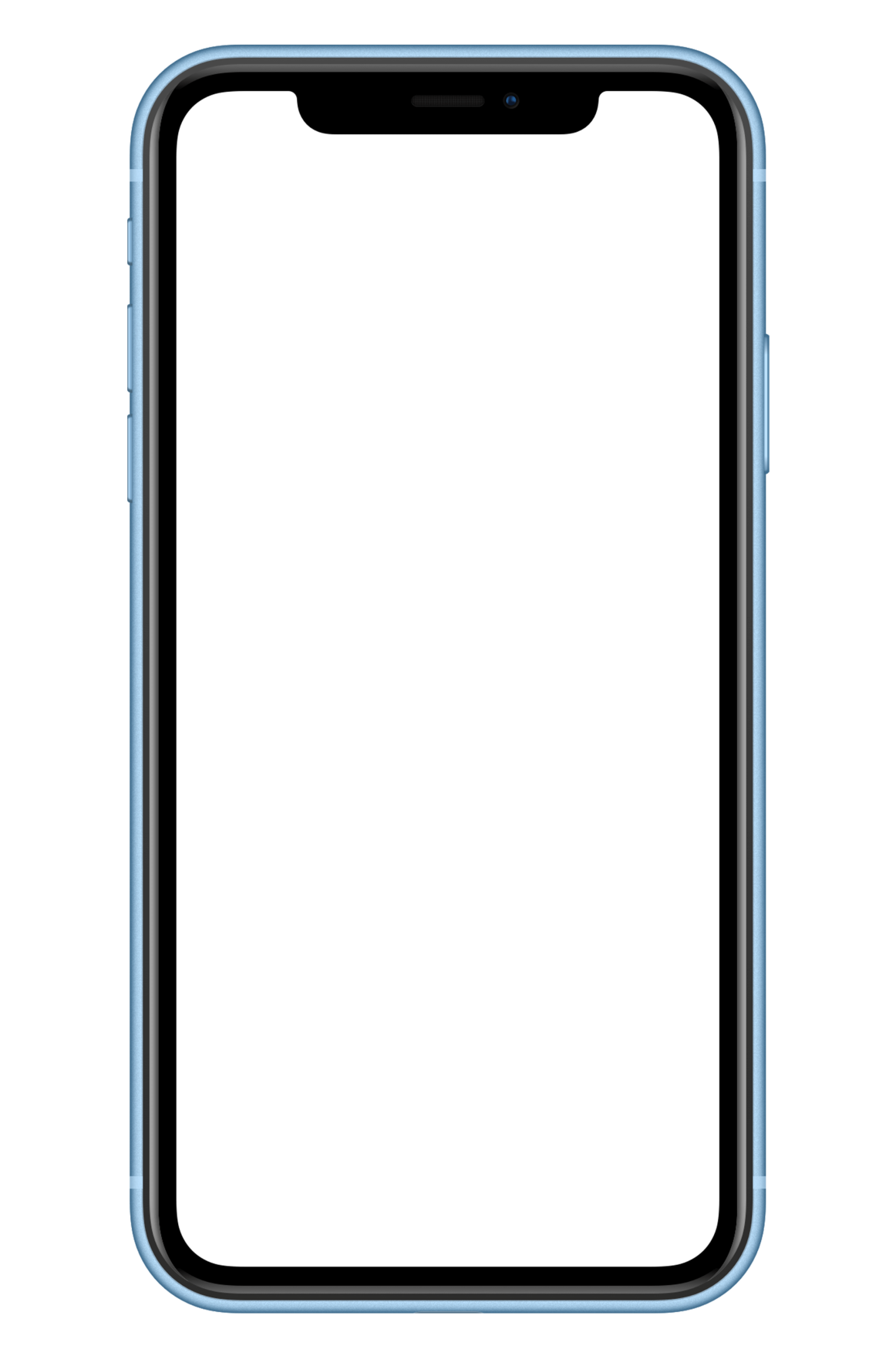 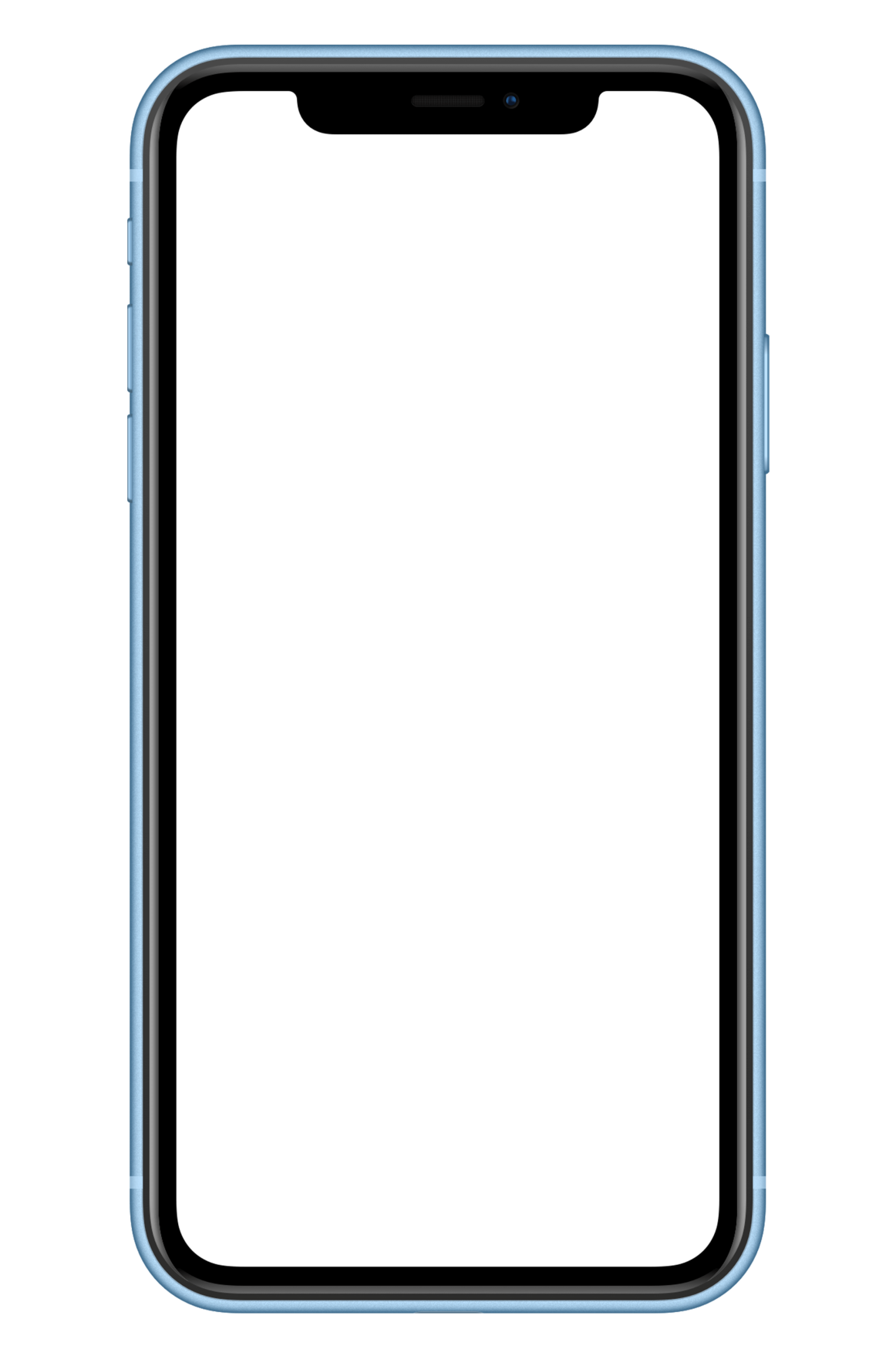 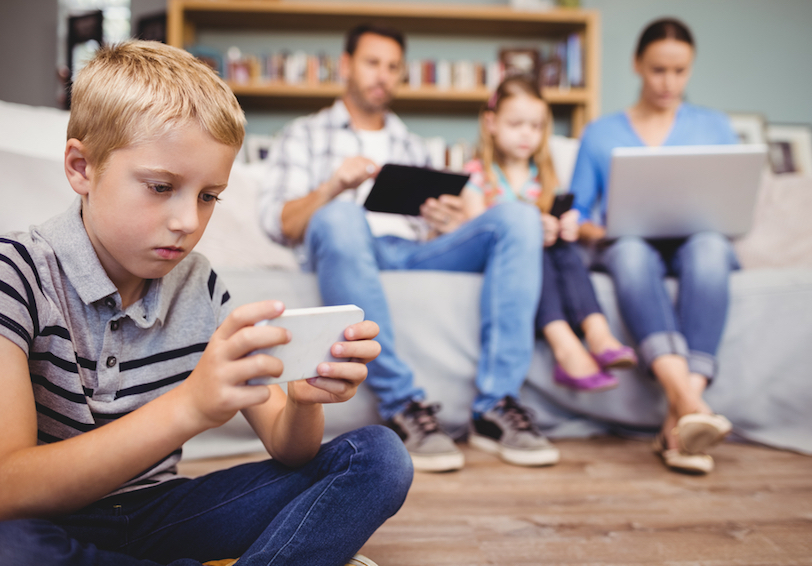 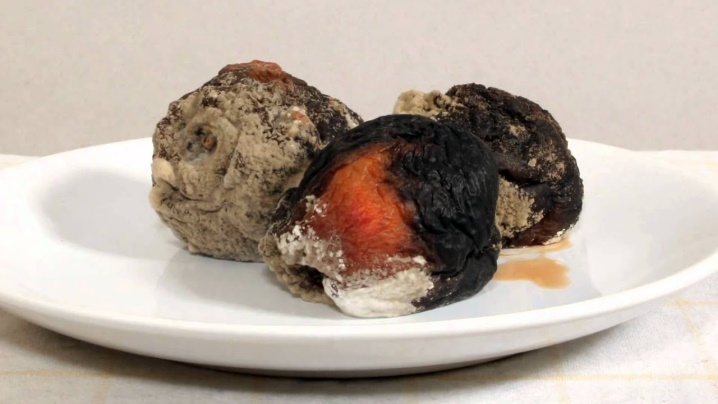 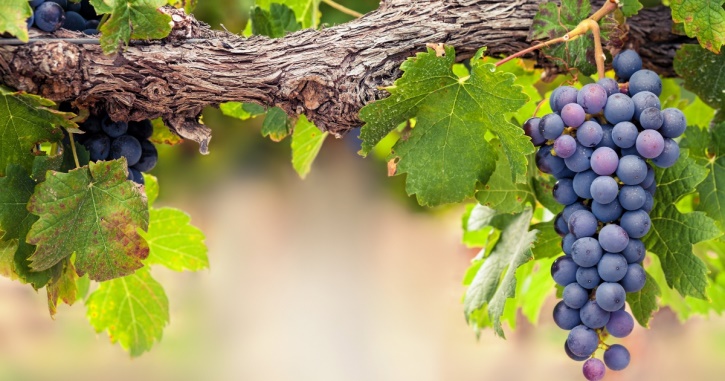 FRUIT OF THE SPIRIT
FRUIT OF THE FLESH
Love
Joy
Peace
Patience
Kindness
Goodness
Faithfulness
Gentleness
Self-Control
Sexual Immorality
Enmity
Strife
Jealousy & Envy
Rivalry
Dissensions
Idolatry & Divisions
Fits of Anger
Drunkenness
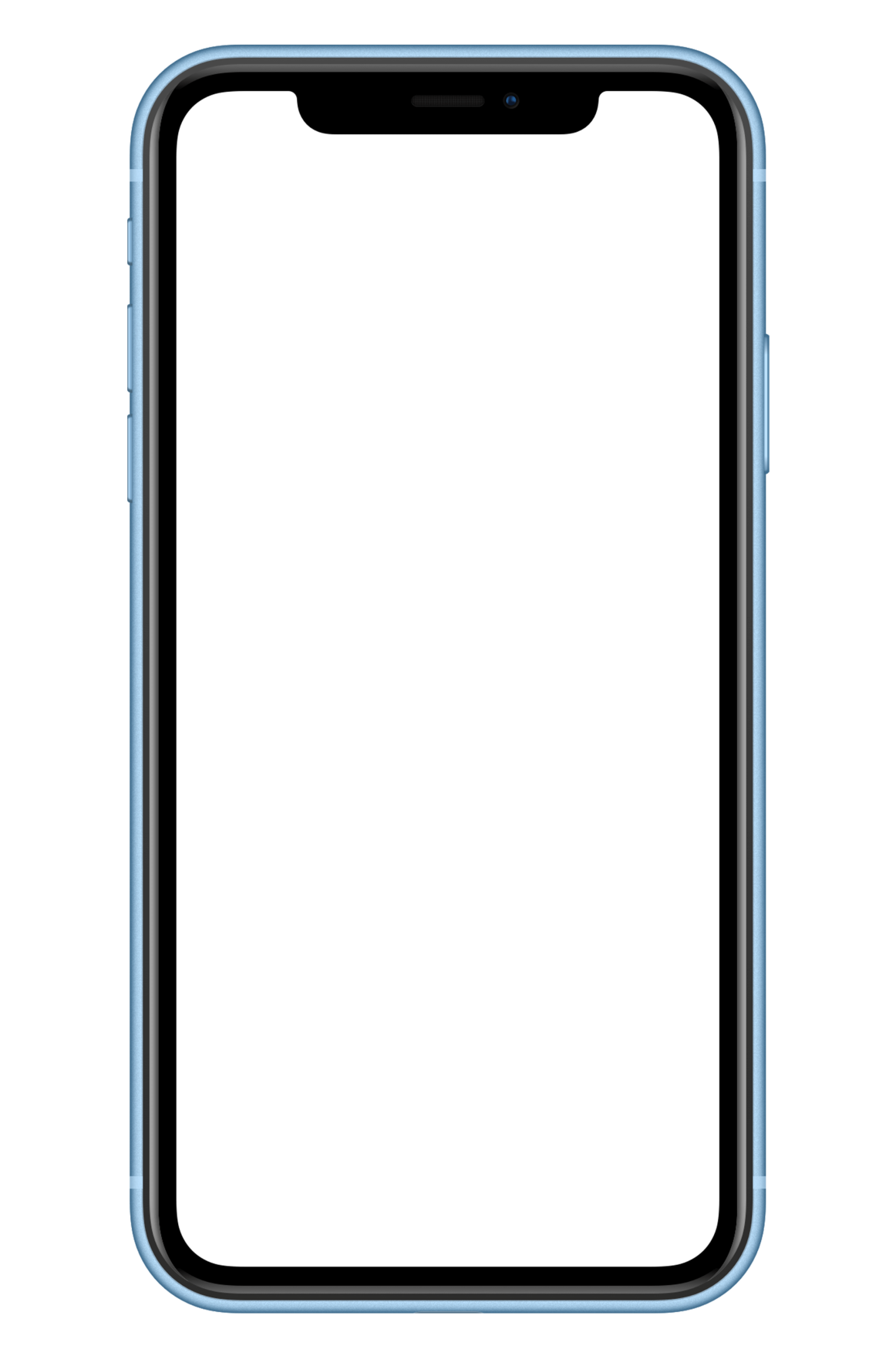 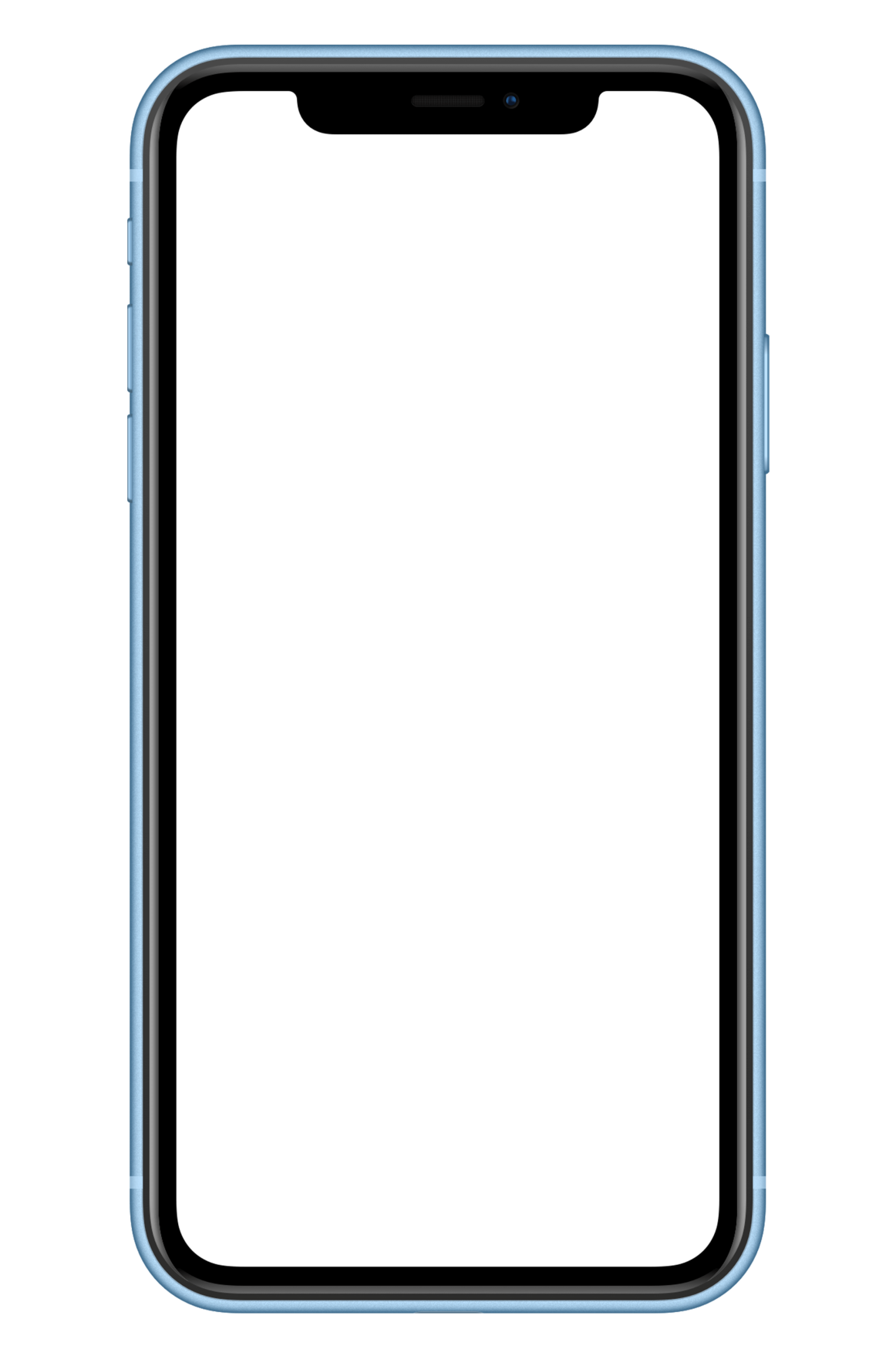 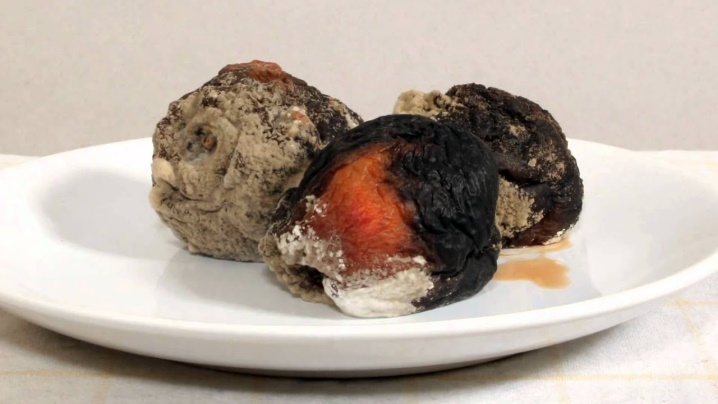 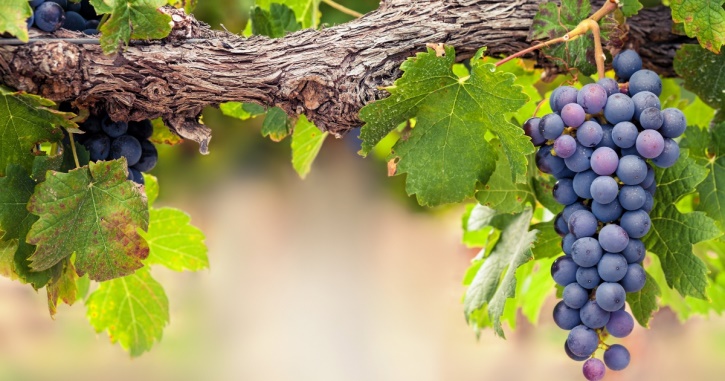 FRUIT OF THE SPIRIT
FRUIT OF THE FLESH
Love
Joy
Peace
Patience
Kindness
Goodness
Faithfulness
Gentleness
Self-Control
Sexual Immorality
Enmity
Strife
Jealousy & Envy
Rivalry
Dissensions
Idolatry & Divisions
Fits of Anger
Drunkenness
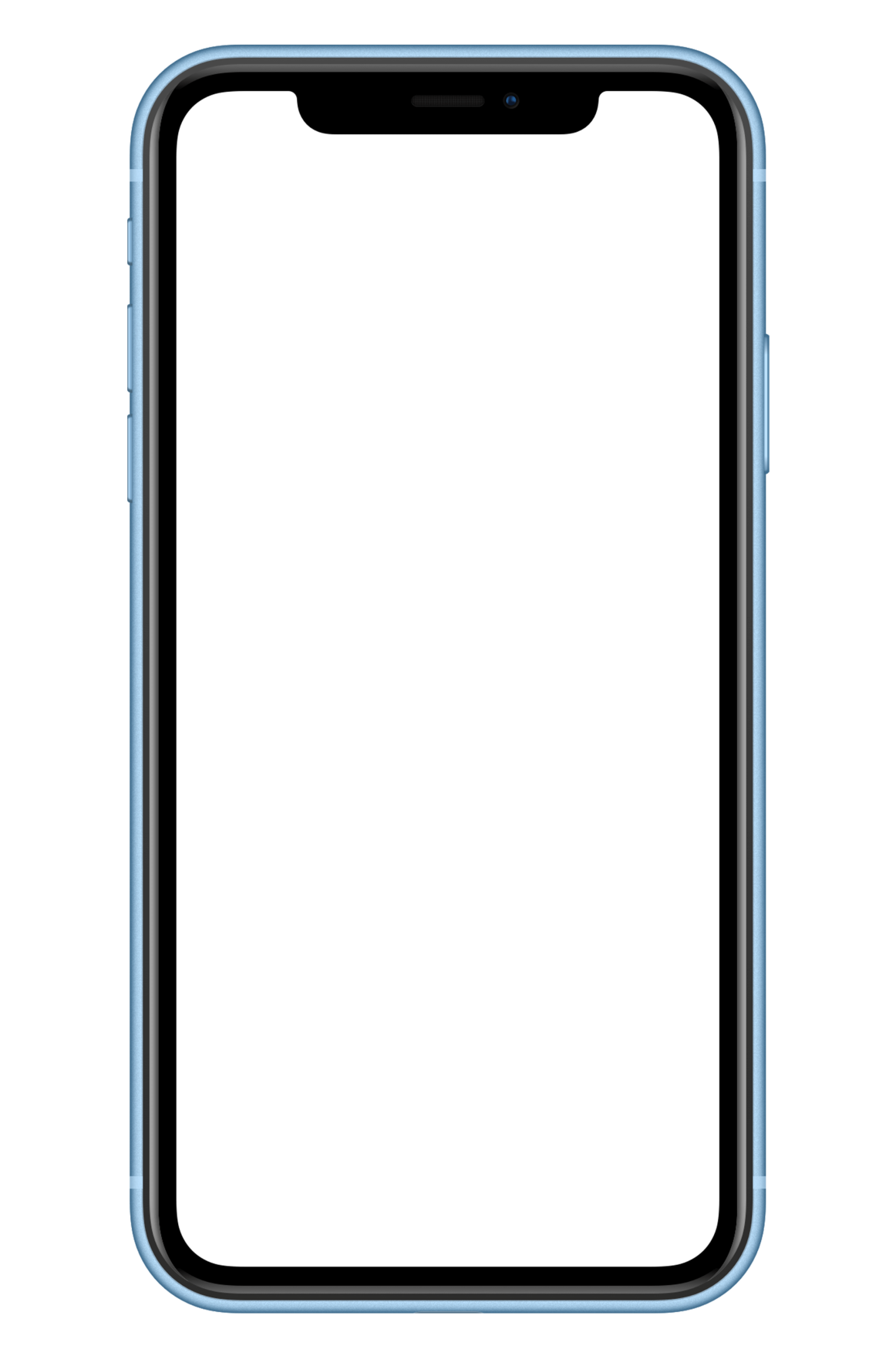 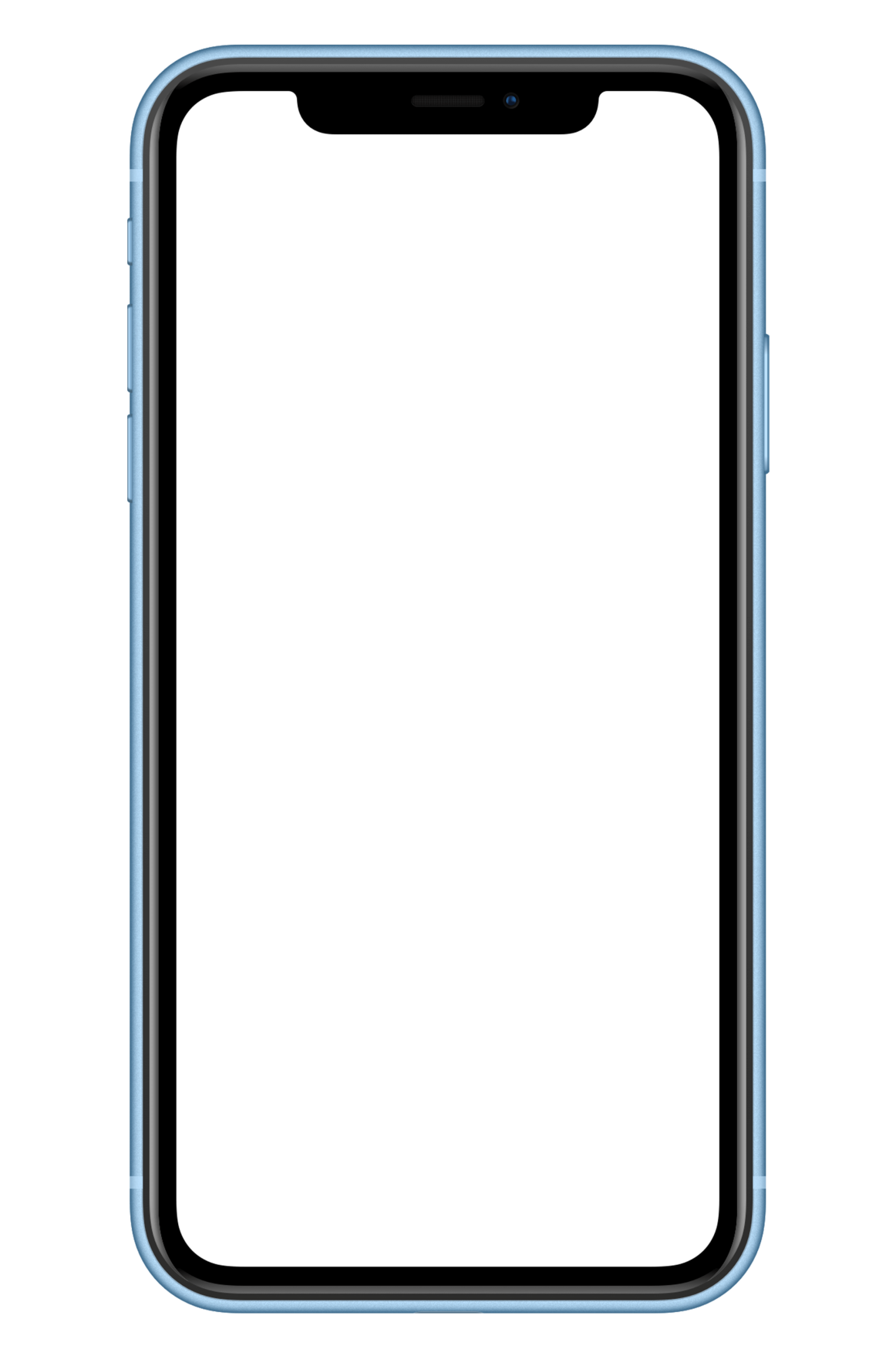 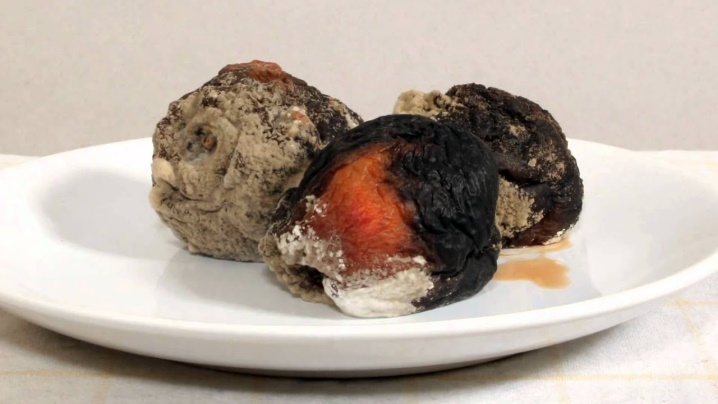 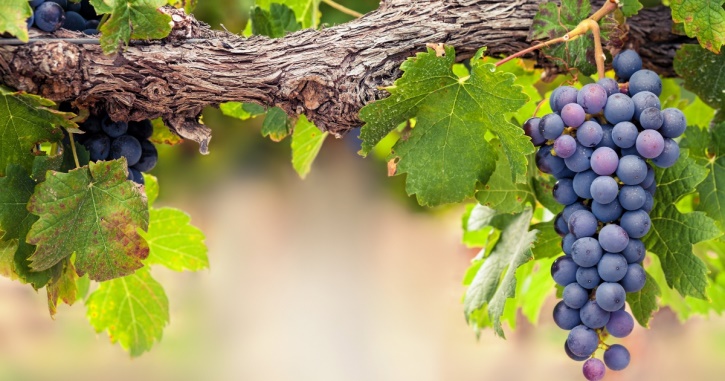 FRUIT OF THE SPIRIT
FRUIT OF THE FLESH
Love
Joy
Peace
Patience
Kindness
Goodness
Faithfulness
Gentleness
Self-Control
Sexual Immorality
Enmity
Strife
Jealousy & Envy
Rivalry
Dissensions
Idolatry & Divisions
Fits of Anger
Drunkenness
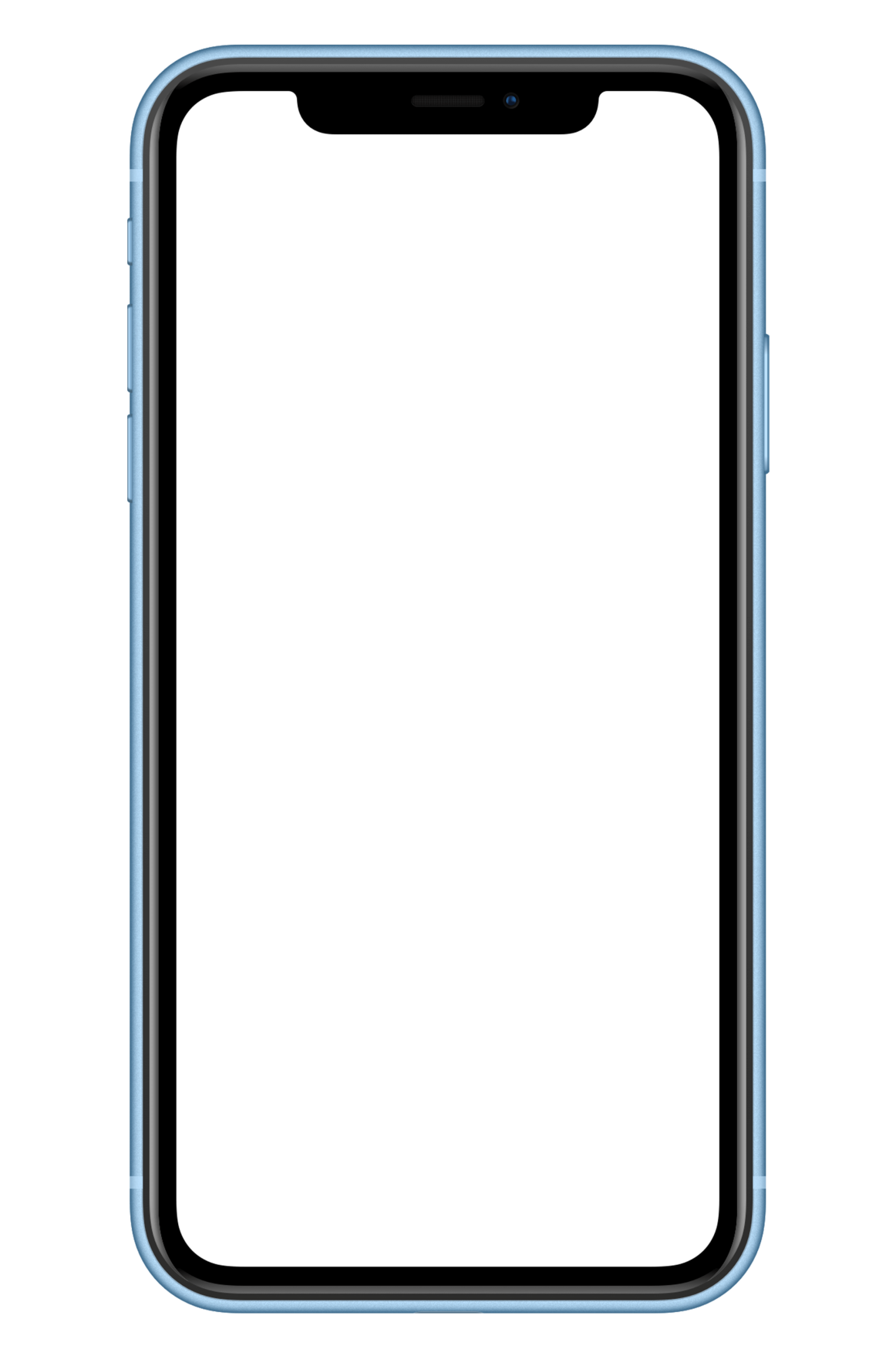 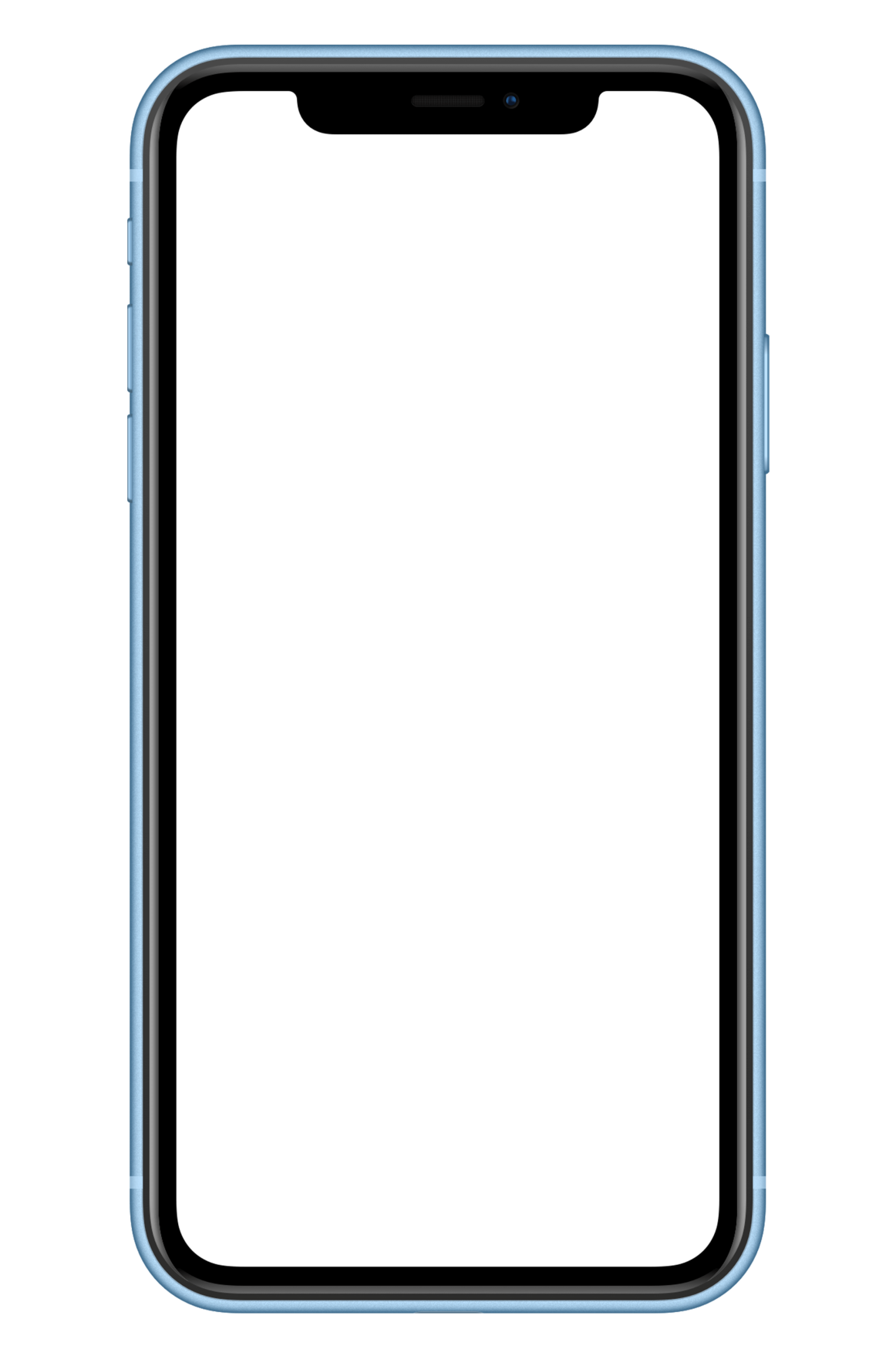 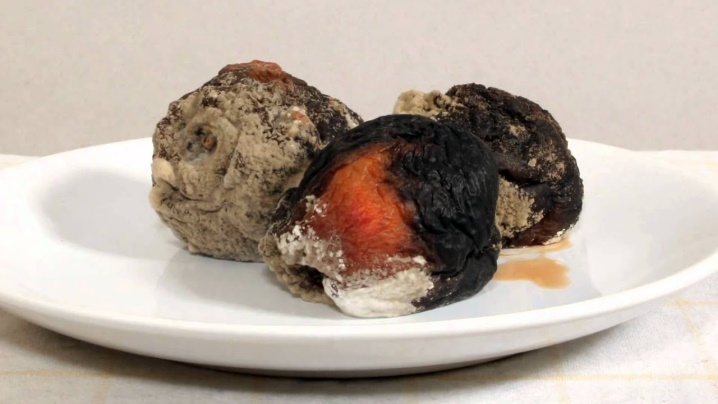 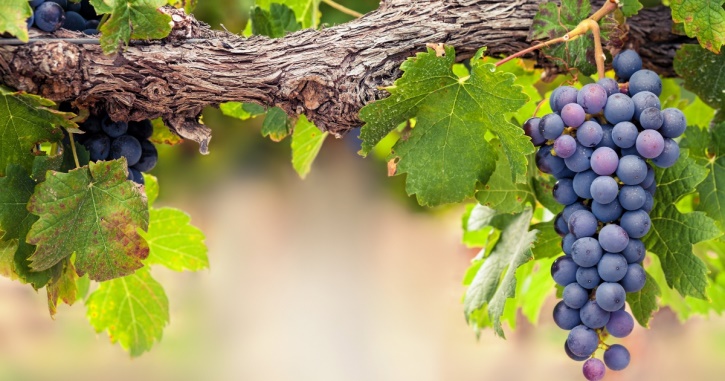 FRUIT OF THE SPIRIT
FRUIT OF THE FLESH
Love
Joy
Peace
Patience
Kindness
Goodness
Faithfulness
Gentleness
Self-Control
Sexual Immorality
Enmity
Strife
Jealousy & Envy
Rivalry
Dissensions
Idolatry & Divisions
Fits of Anger
Drunkenness
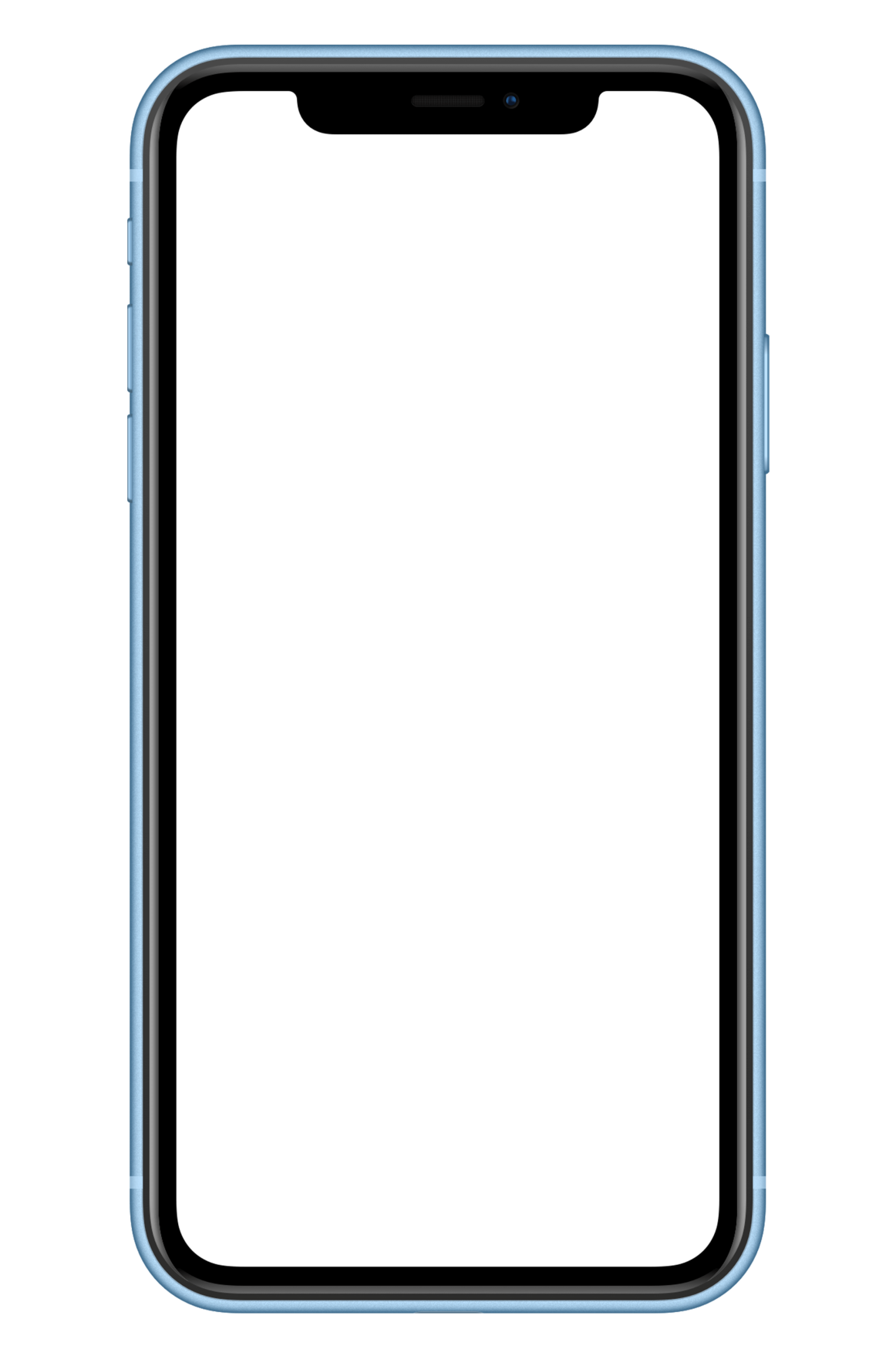 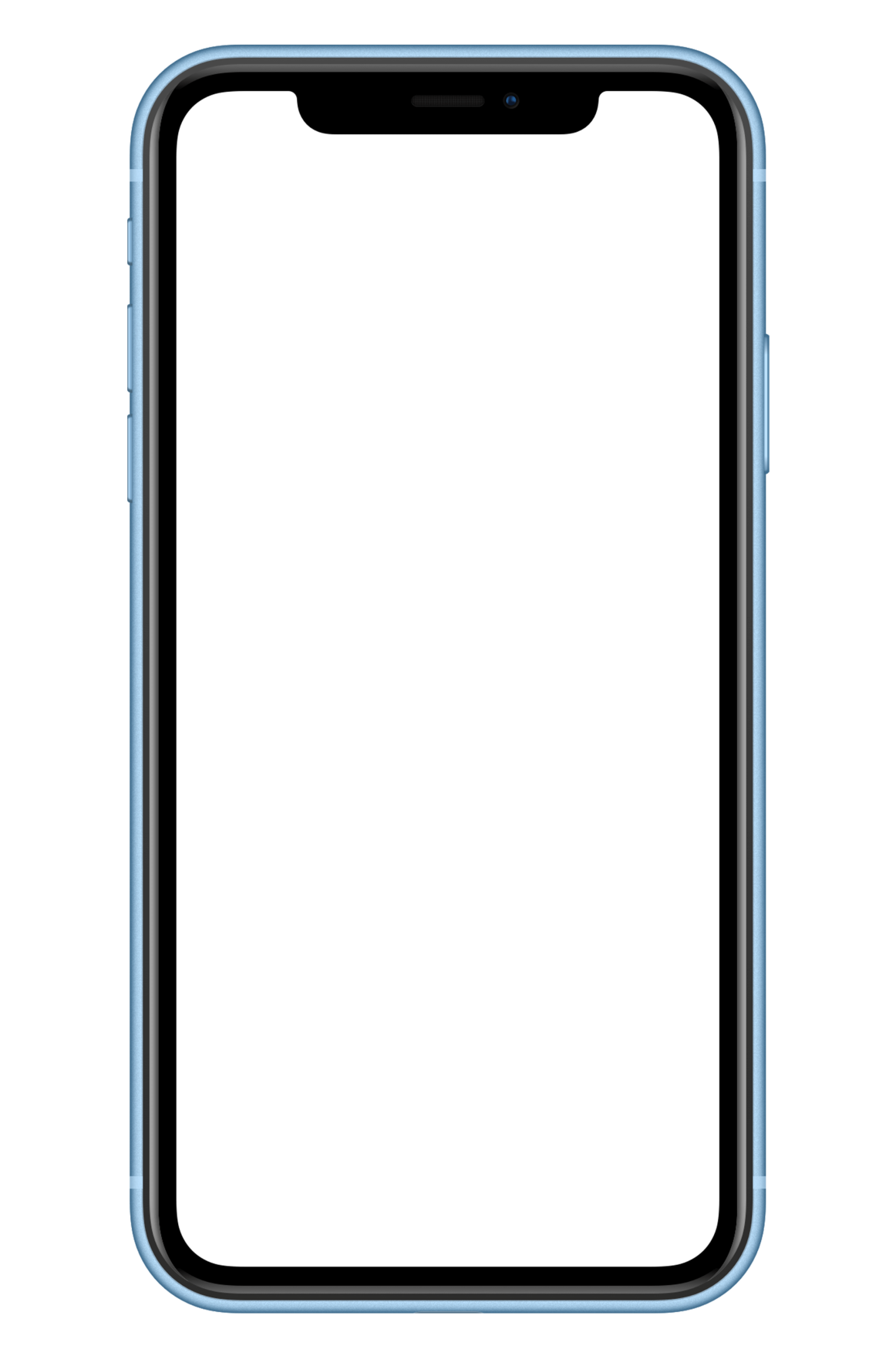 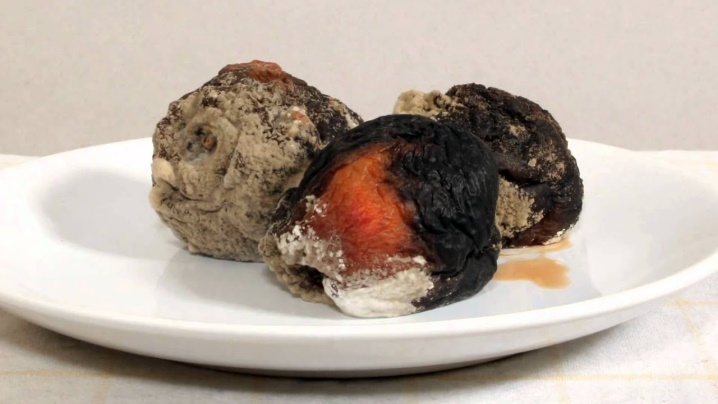 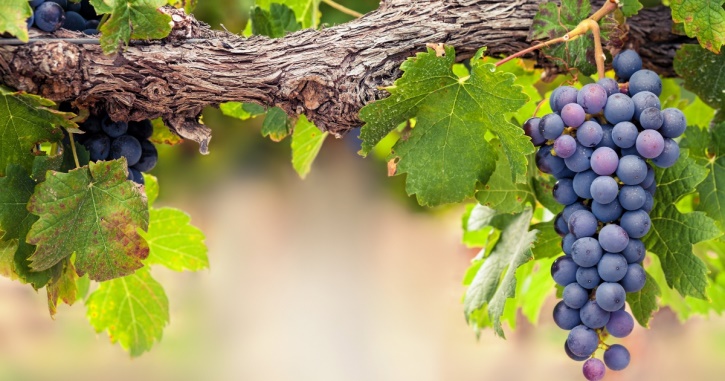 FRUIT OF THE SPIRIT
FRUIT OF THE FLESH
Love
Joy
Peace
Patience
Kindness
Goodness
Faithfulness
Gentleness
Self-Control
Sexual Immorality
Enmity
Strife
Jealousy & Envy
Rivalry
Dissensions
Idolatry & Divisions
Fits of Anger
Drunkenness
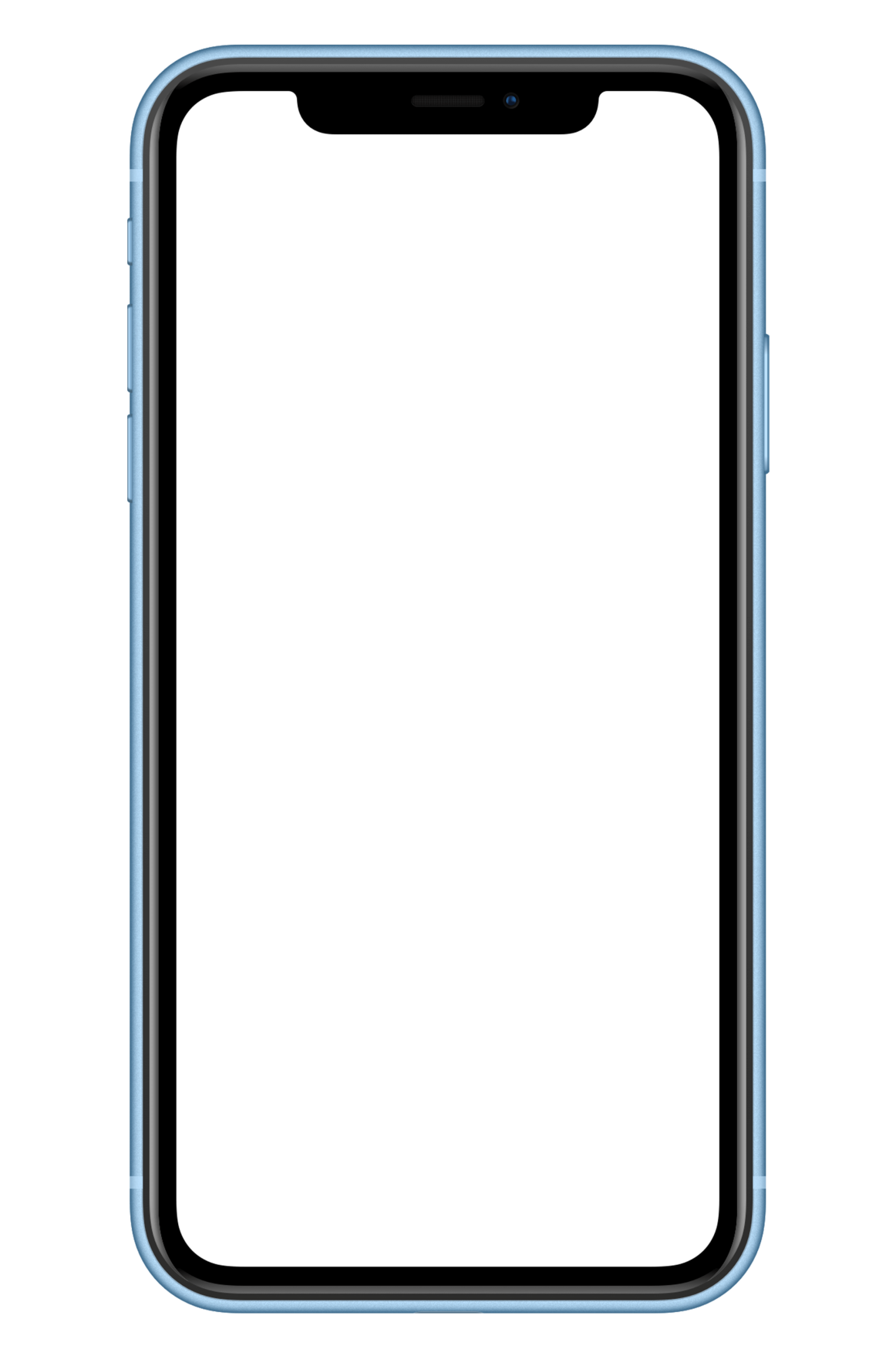 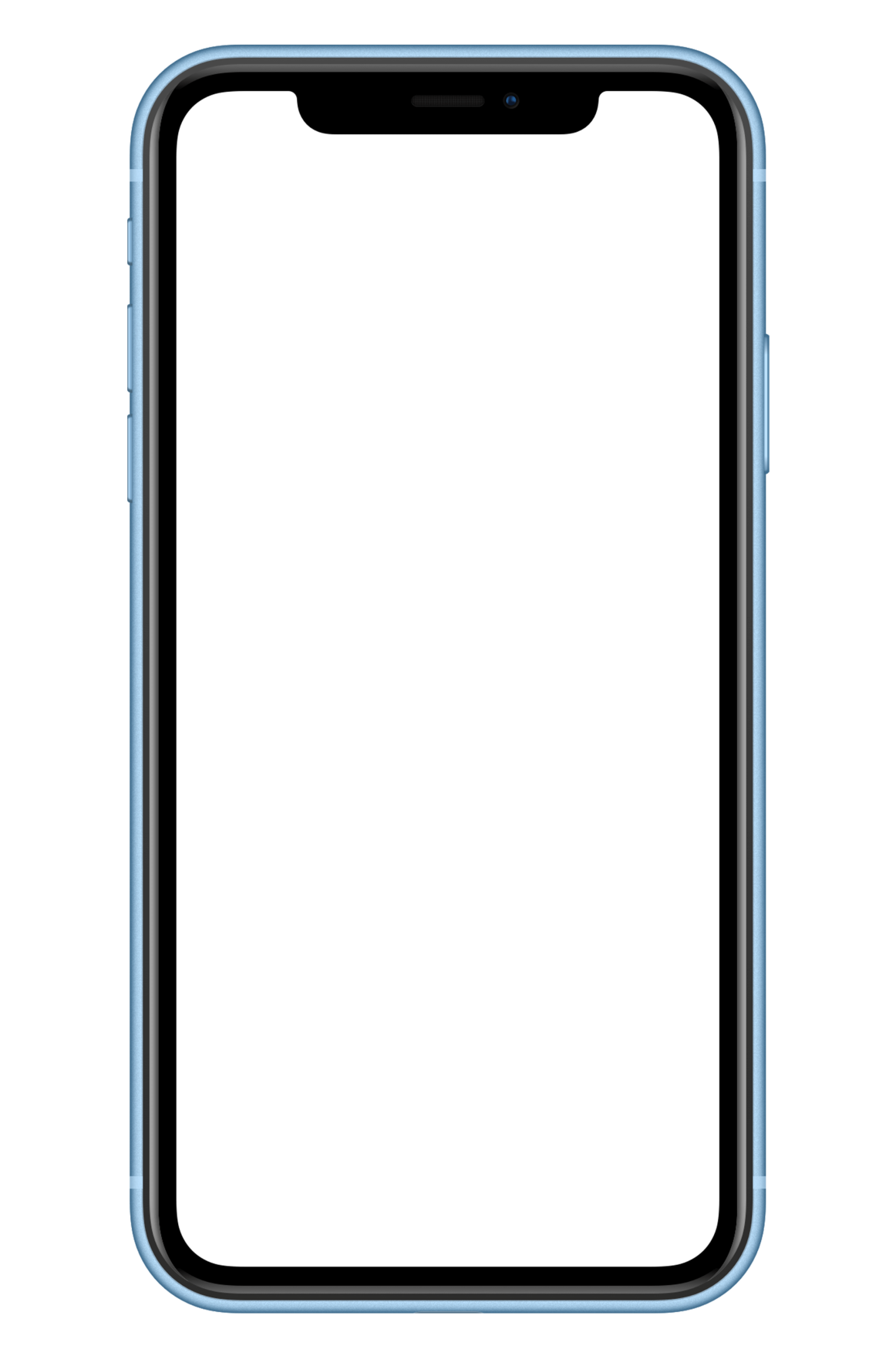 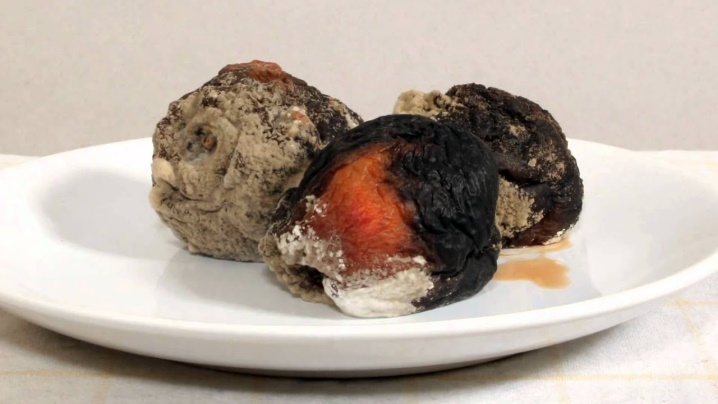 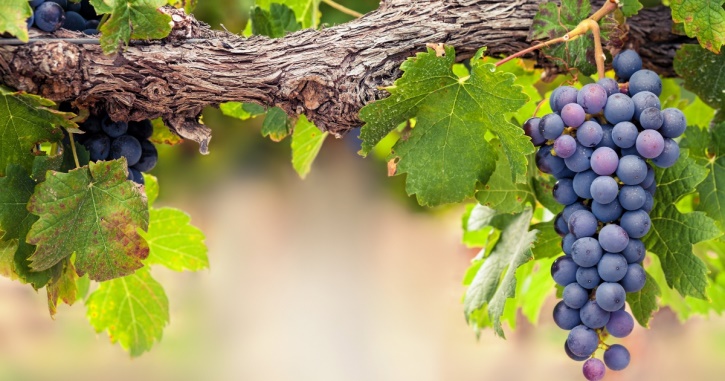 FRUIT OF THE SPIRIT
FRUIT OF THE FLESH
Love
Joy
Peace
Patience
Kindness
Goodness
Faithfulness
Gentleness
Self-Control
Sexual Immorality
Enmity
Strife
Jealousy & Envy
Rivalry
Dissensions
Idolatry & Divisions
Fits of Anger
Drunkenness
WHAT DO WE DO?
WHAT DO WE DO?
Admit you’re not exempt from the negative effects of your smartphone.
WHAT DO WE DO?
Admit you’re not exempt from the negative effects of your smartphone.
Honestly assess how your use of your phone affects your ability to abide in the Vine andbear good fruit.
WHAT DO WE DO?
Admit you’re not exempt from the negative effects of your smartphone.
Honestly assess how your use of your phone affects your ability to abide in the Vine andbear good fruit.
Remember the Gospel.
WHAT DO WE DO?
Admit you’re not exempt from the negative effects of your smartphone.
Honestly assess how your use of your phone affects your ability to abide in the Vine andbear good fruit.

Remember the Gospel.

Set some boundaries on your phone use.
WHAT DO WE DO?
Admit you’re not exempt from the negative effects of your smartphone.
Honestly assess how your use of your phone affects your ability to abide in the Vine andbear good fruit.
Remember the Gospel.
Set some boundaries on your phone use.
SUGGESTED BOUNDARIES
Detox
Minimize Notifications
Do Not Disturb
Delay Checking
No-Phone Zones
Get Accountability for Porn
WHAT DO WE DO?
Admit you’re not exempt from the negative effects of your smartphone.
Honestly assess how your use of your phone affects your ability to abide in the Vine andbear good fruit.
Remember the Gospel.
Set some boundaries on your phone use.
Consider how to use your phone for good!
RECOMMENDEDRESOURCES
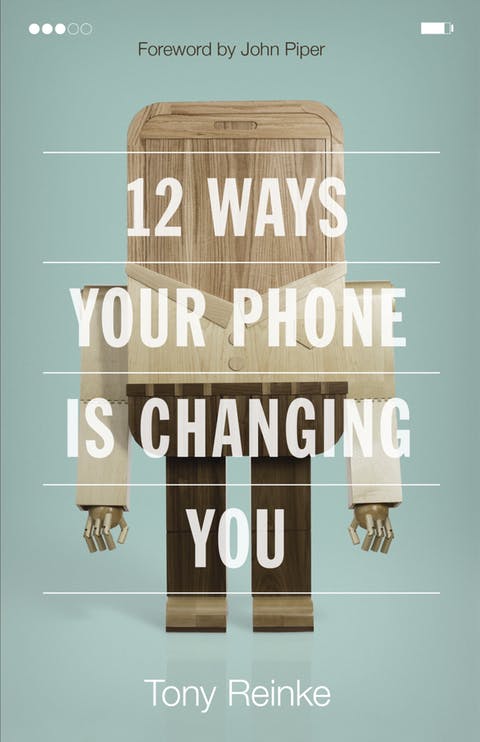 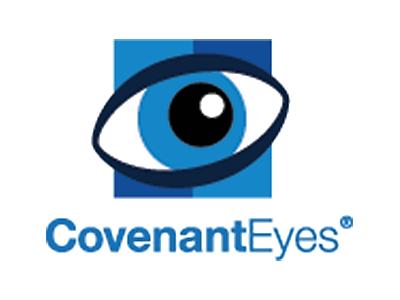 How has your phone hindered your ability to abide in the Vine and produce good fruit?
What boundaries have been helpful?
How have you used your phone for good?